Wat vind jij?
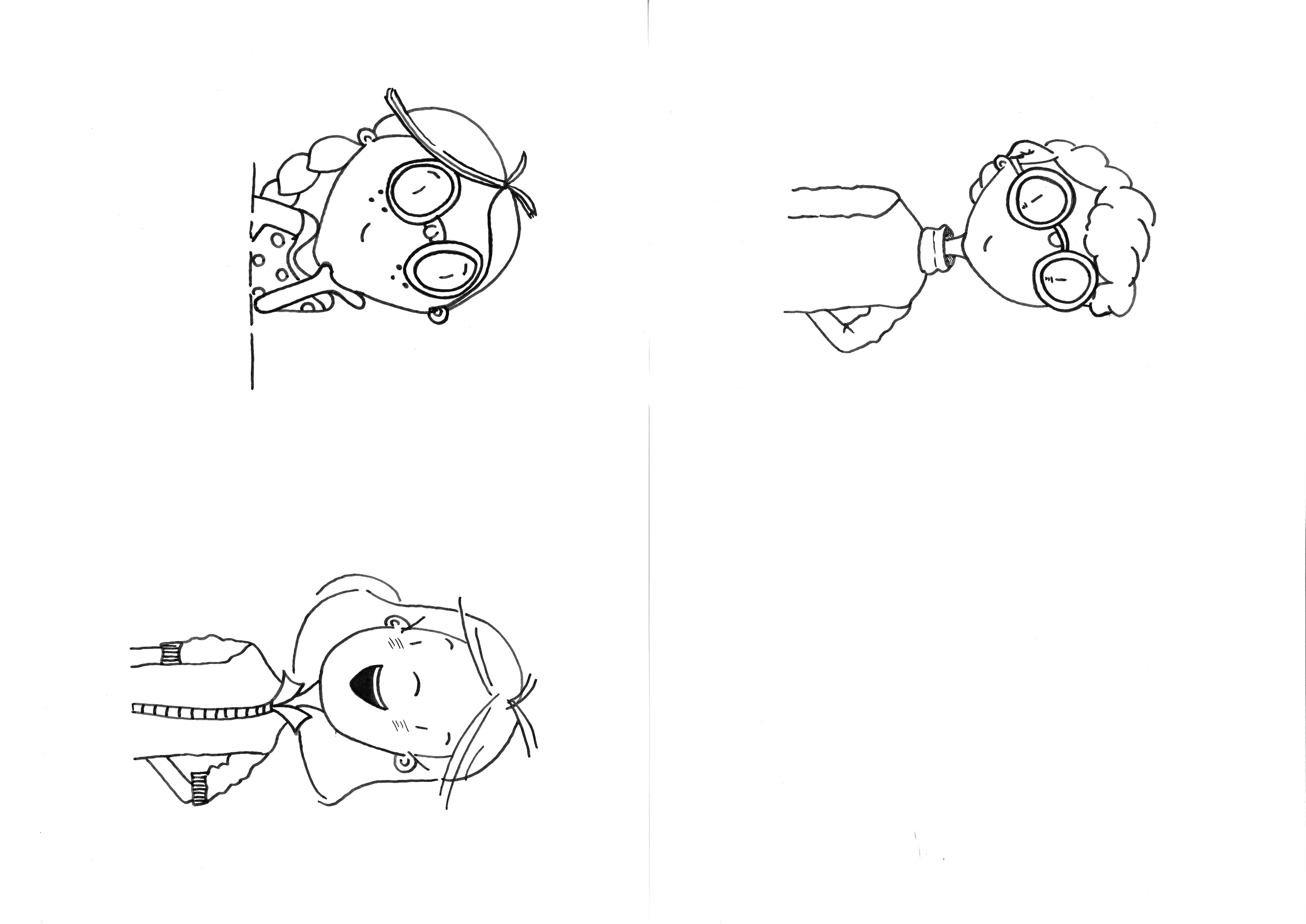 Fructose verstrooit een deel van het licht.
Zouden andere oplossingen hetzelfde doen als fructose?
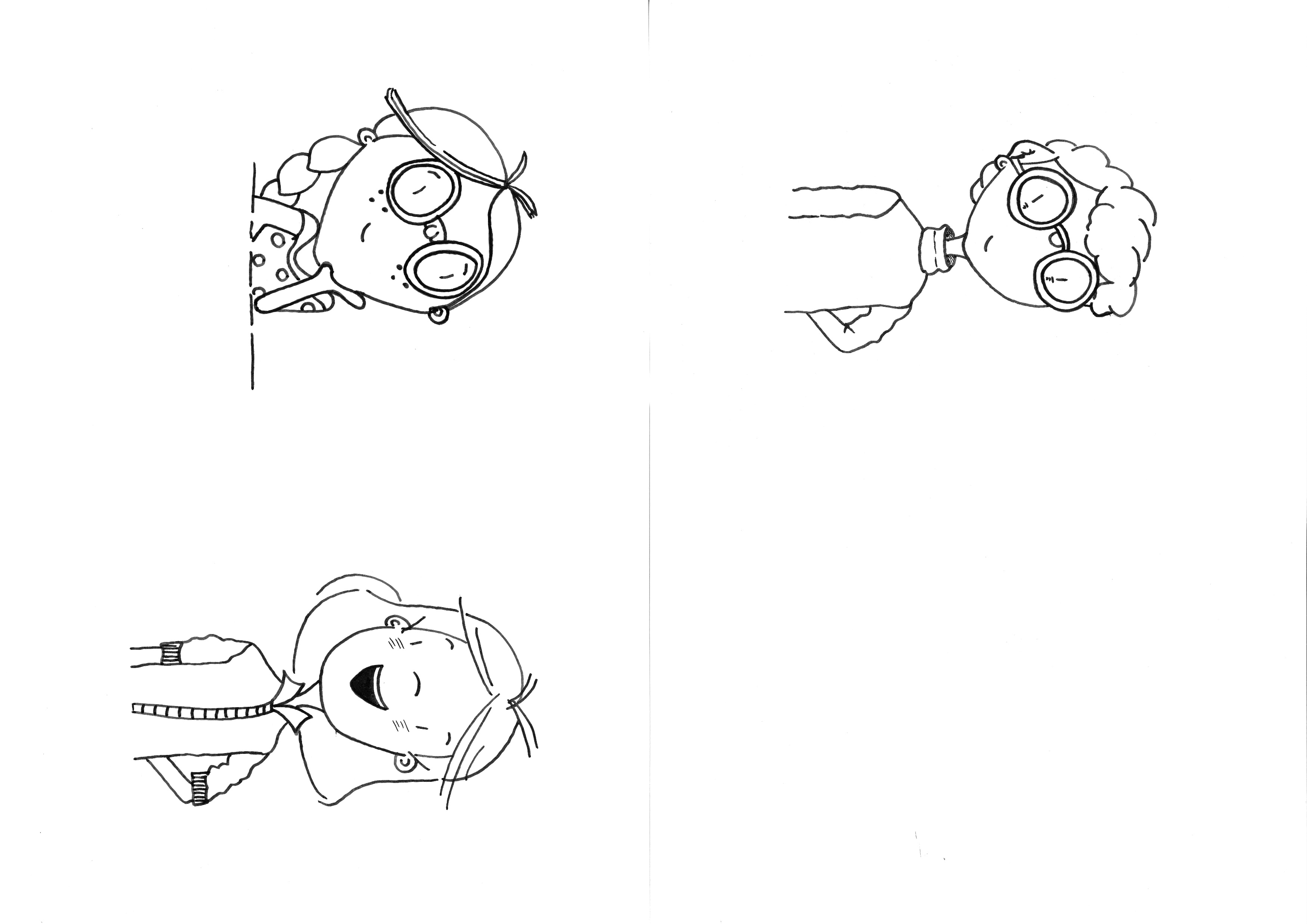 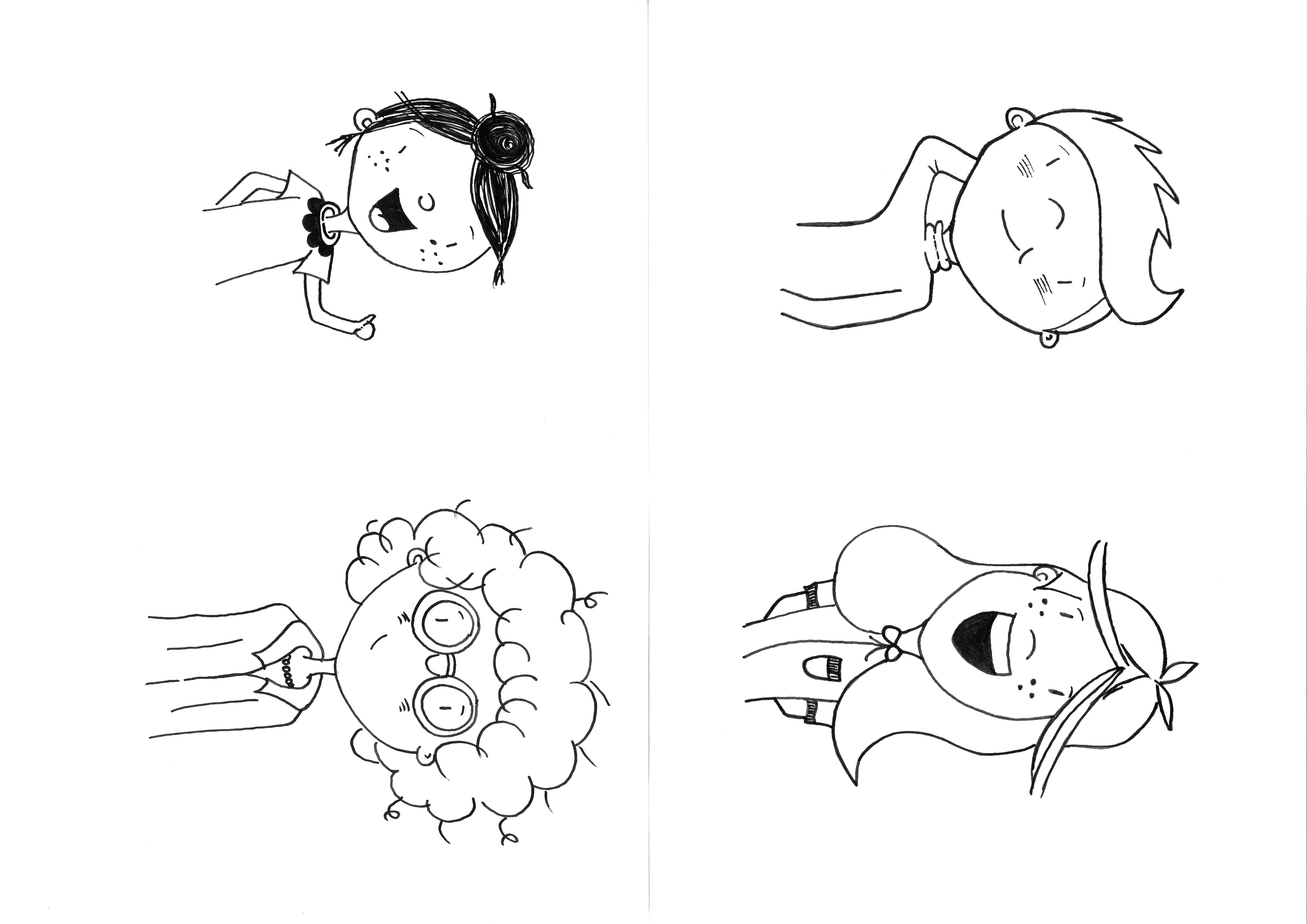 De structuur van fructose heeft invloed op de draaiing van het licht.
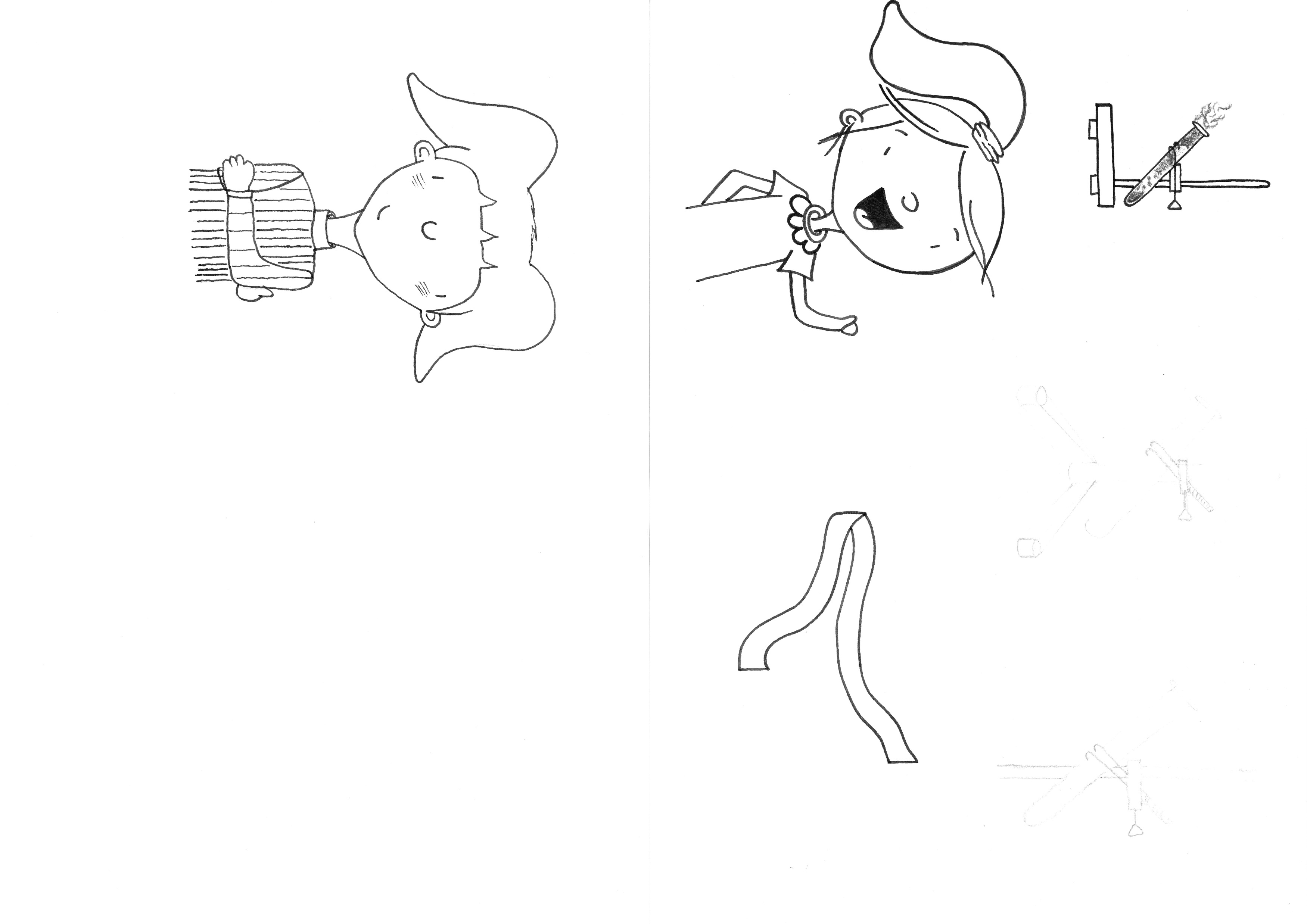 Fructose absorbeert een deel van het licht.
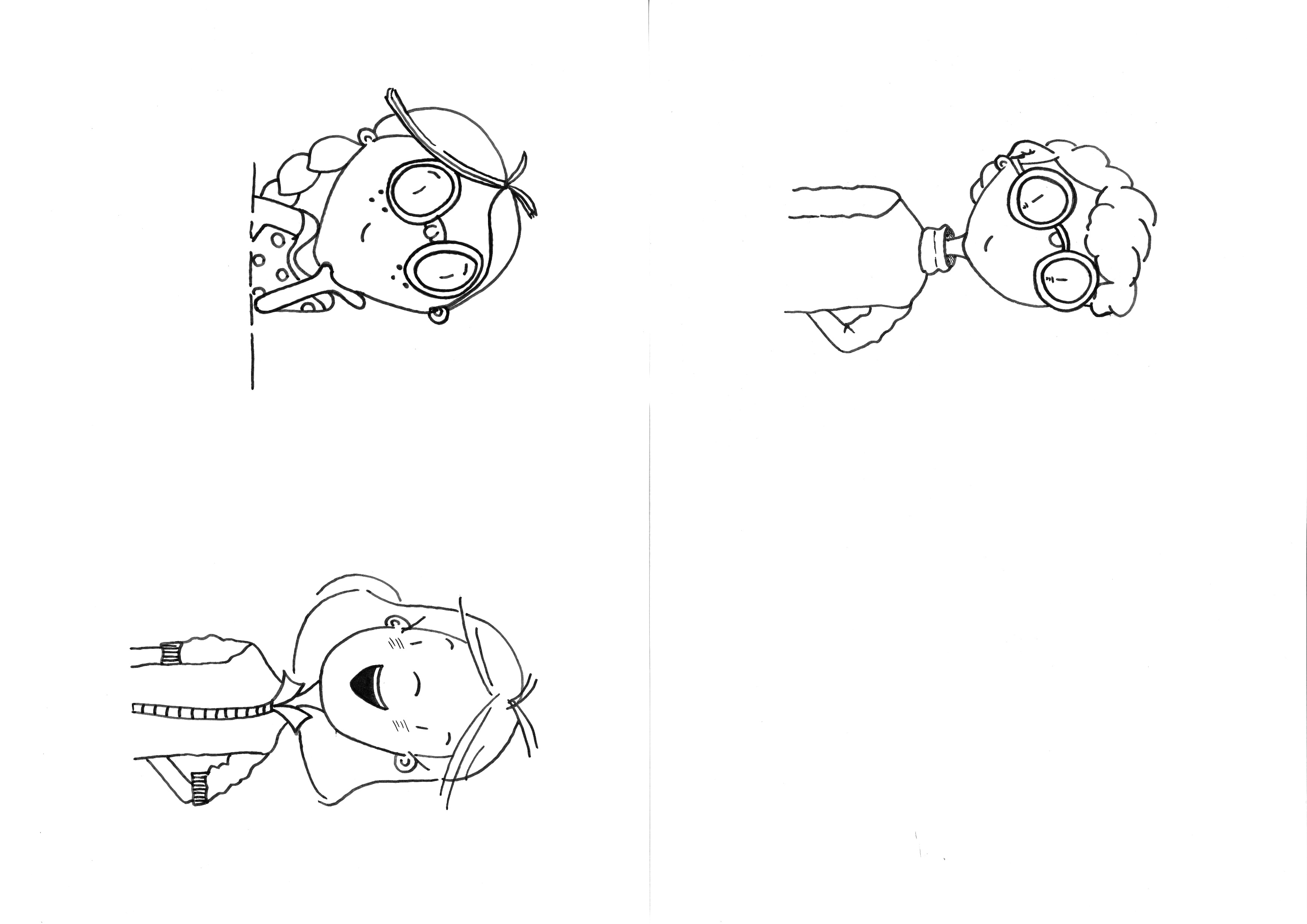 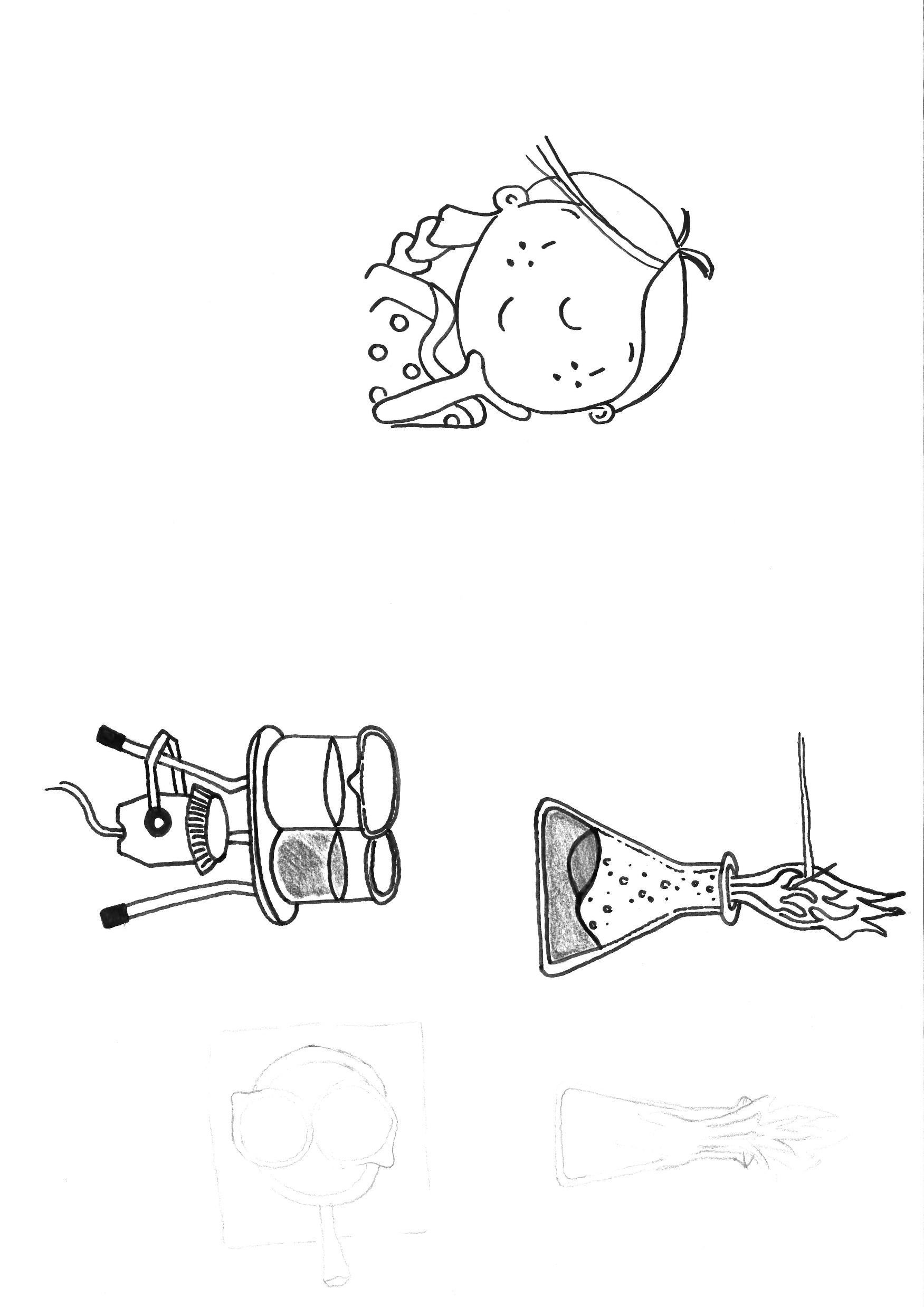 Wat vind jij?
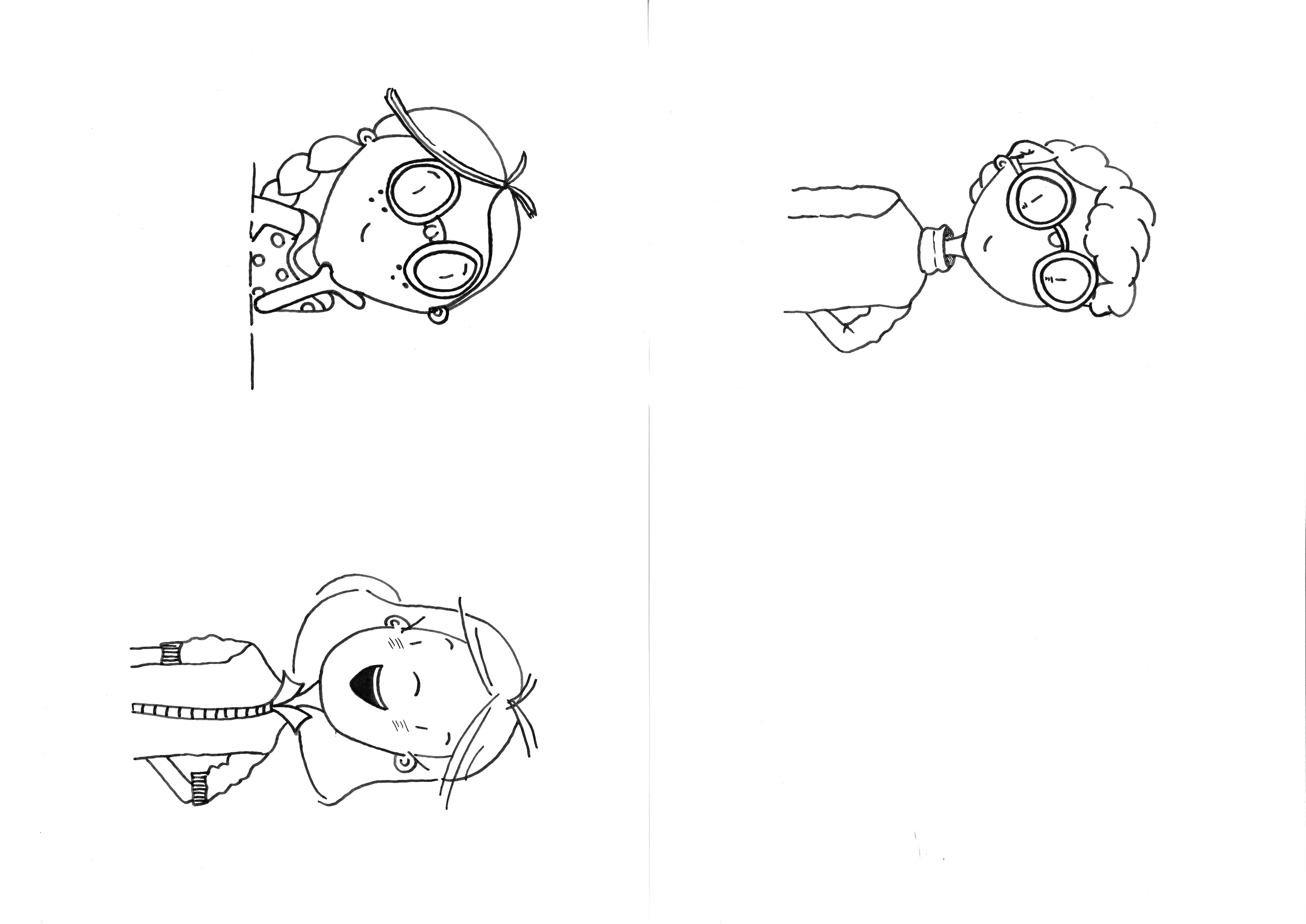 Voor verbranding is toch zuurstof nodig?
Is er nog iets anders dan stoom?
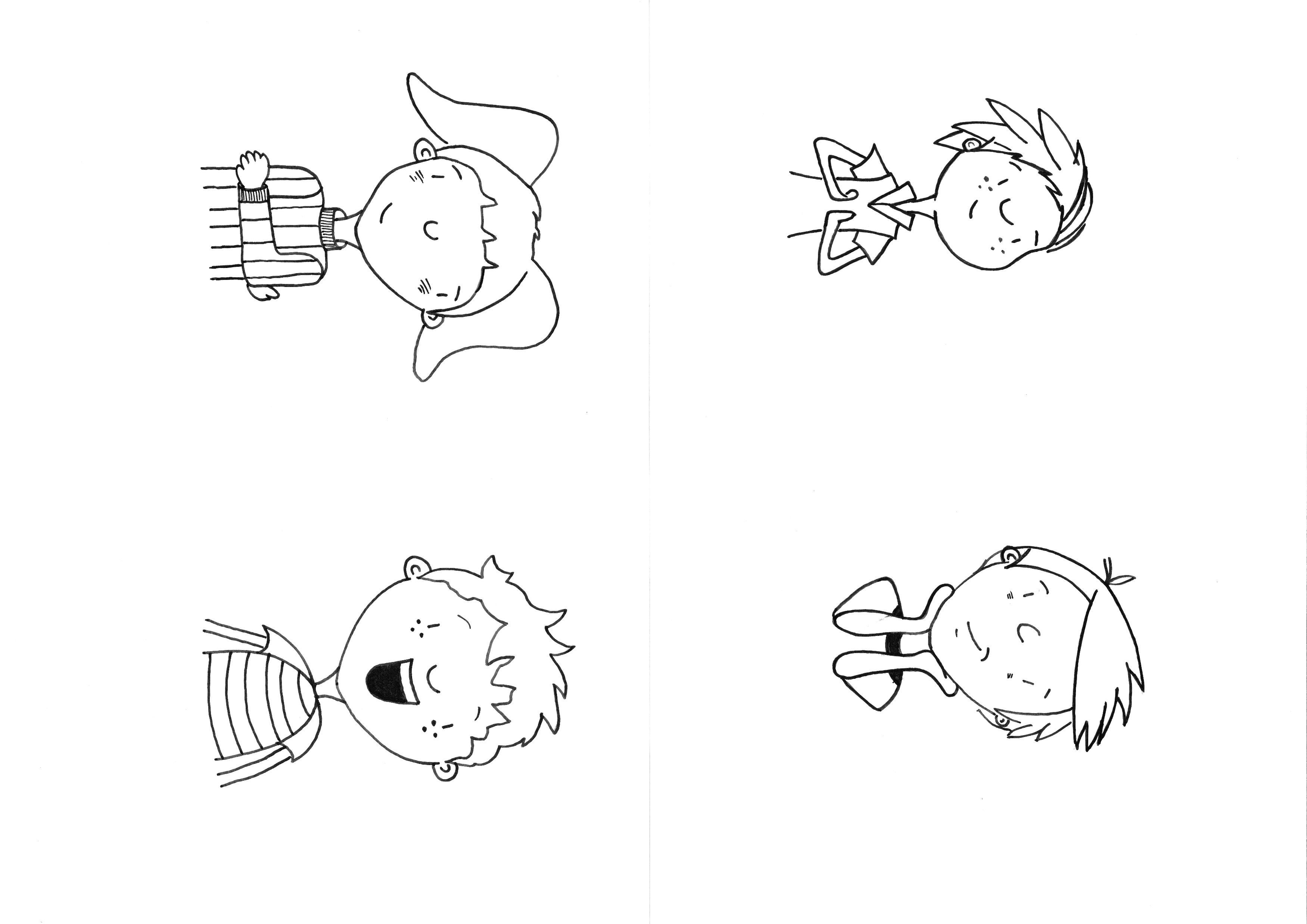 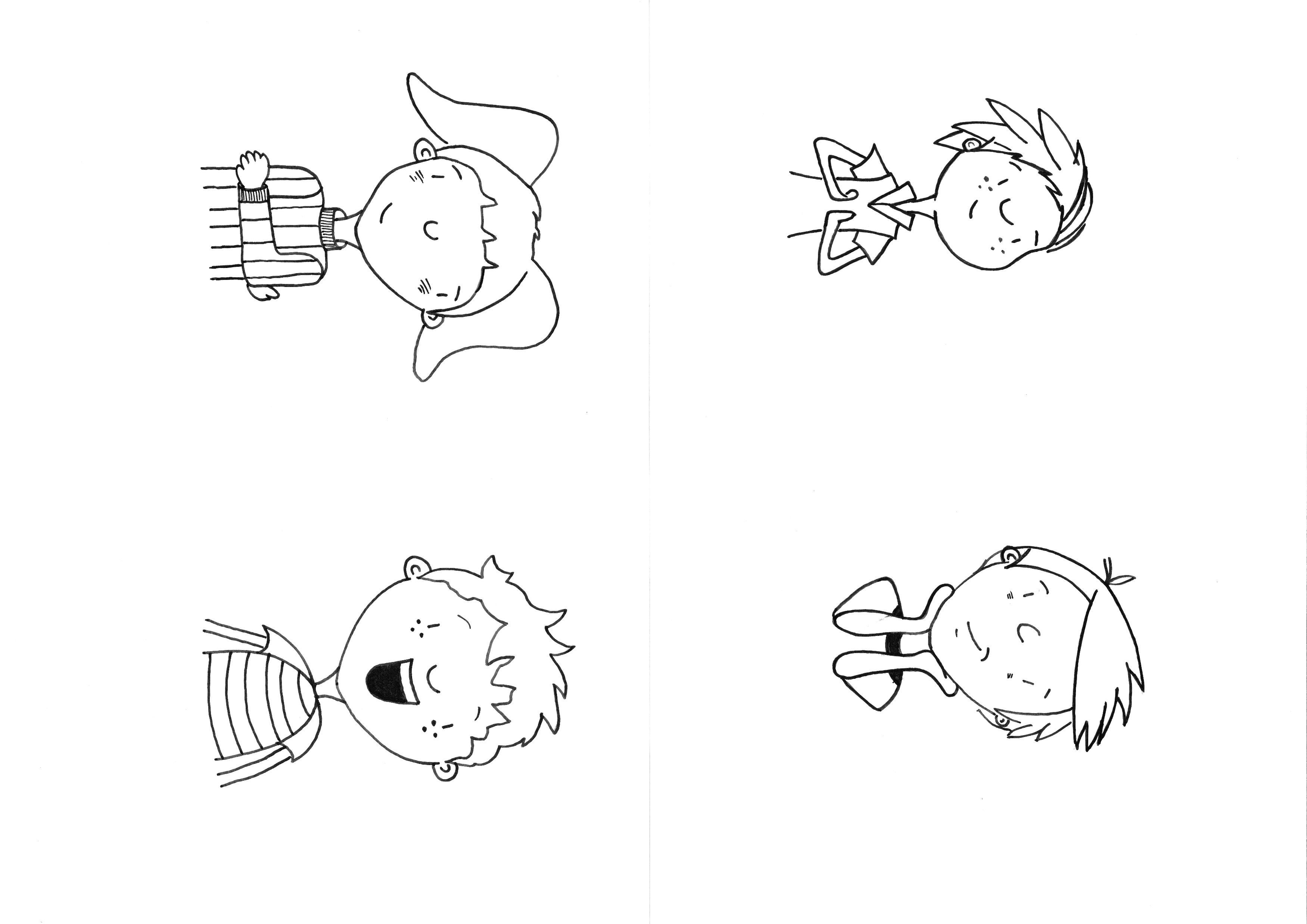 Is er wel lang genoeg gekookt?
Moet water dan voor de zuurstof zorgen?
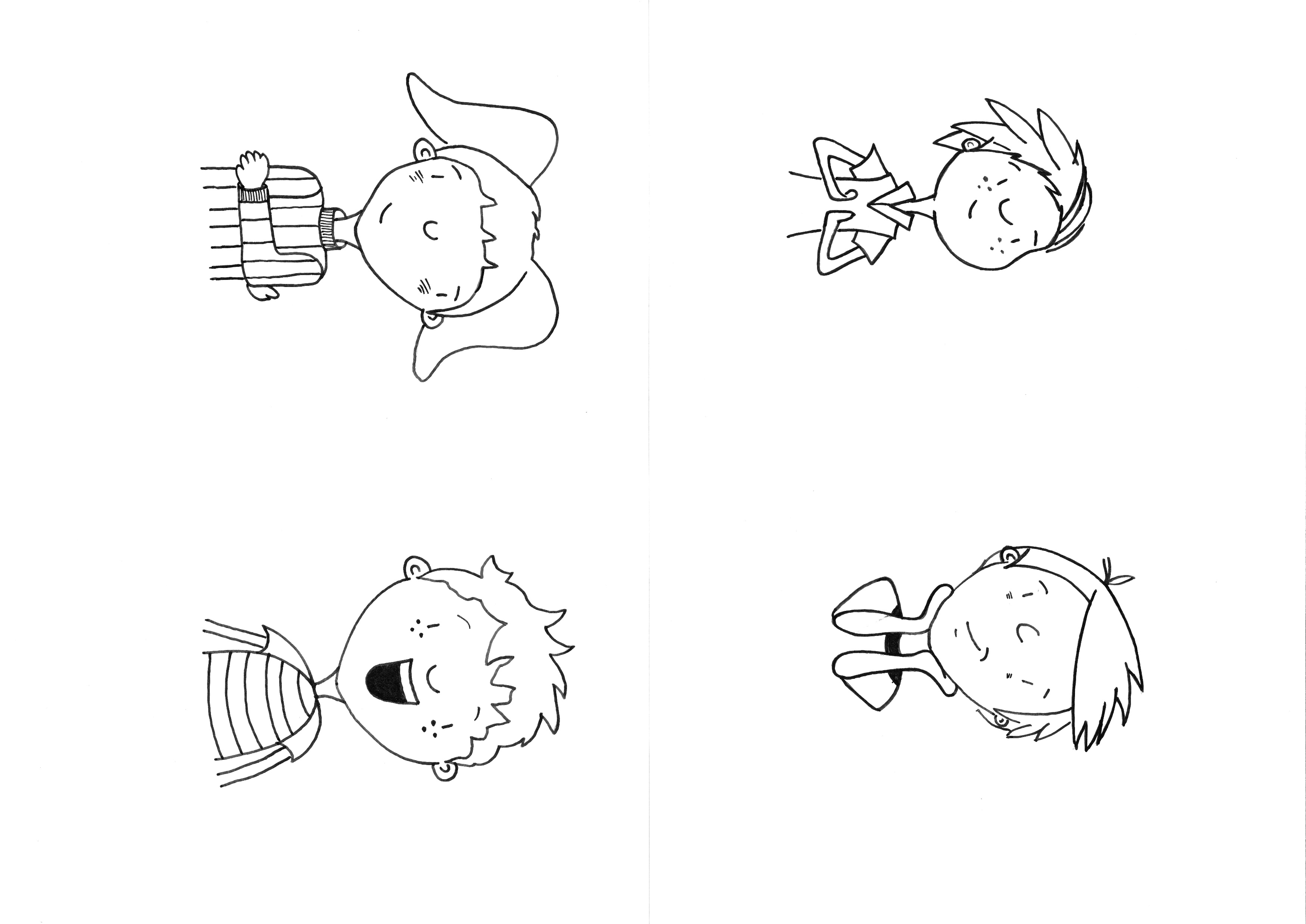 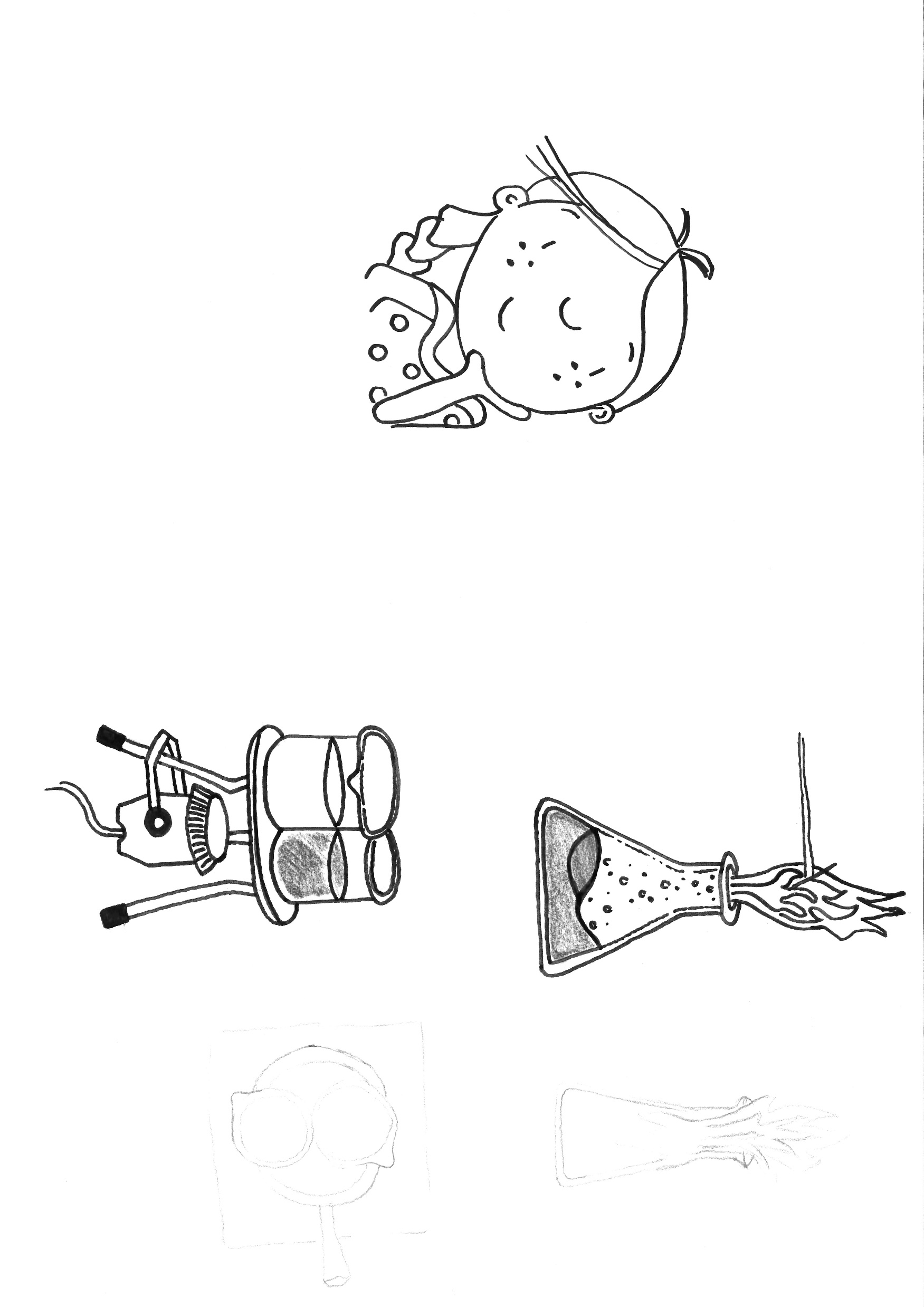 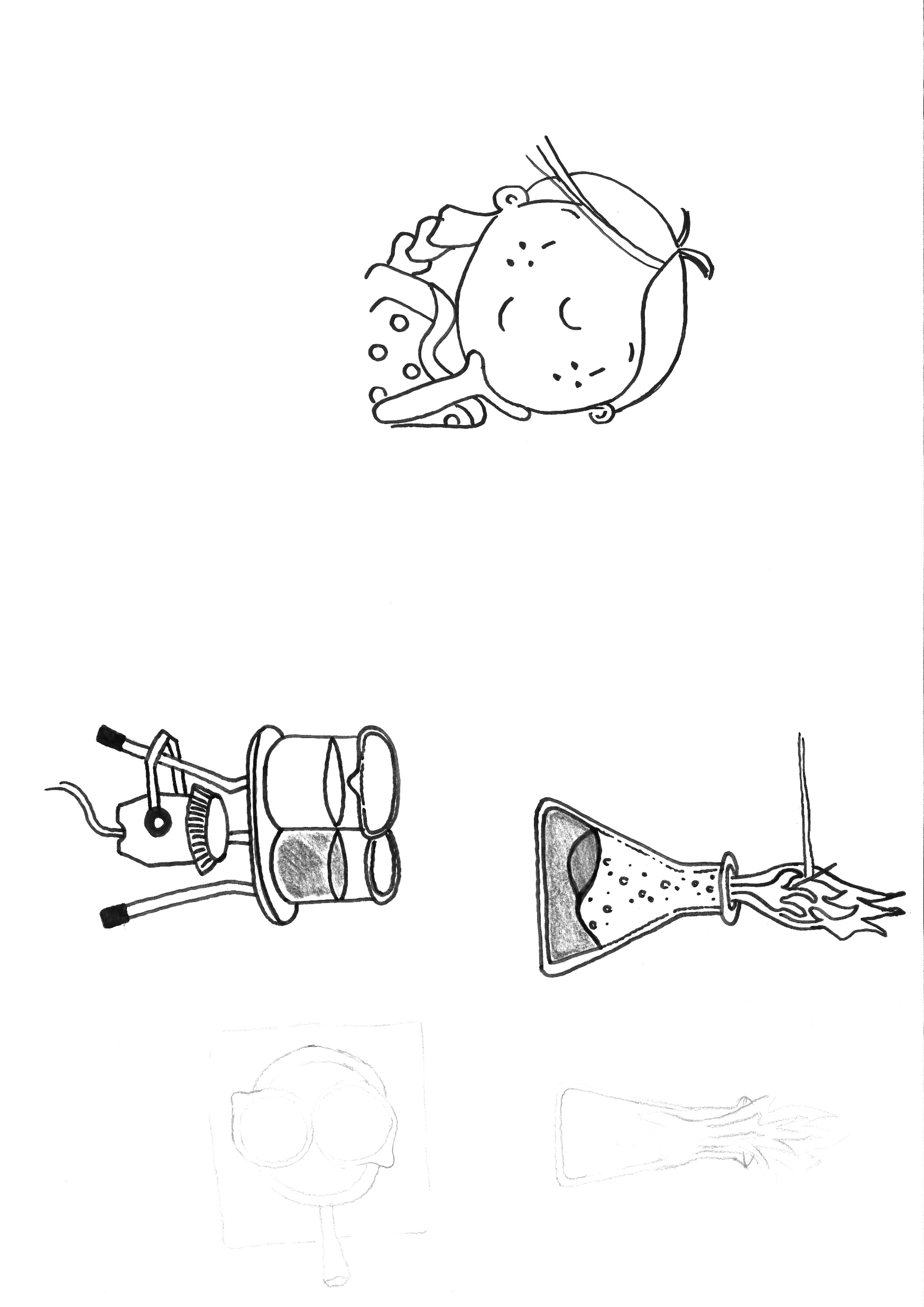 Wat vind jij?Het elastiek wordt korter, want ...
Dat is de wereld op z'n kop, bij verwarmen zet een stof toch uit?
Dan moet het elastiek wel dikker worden.
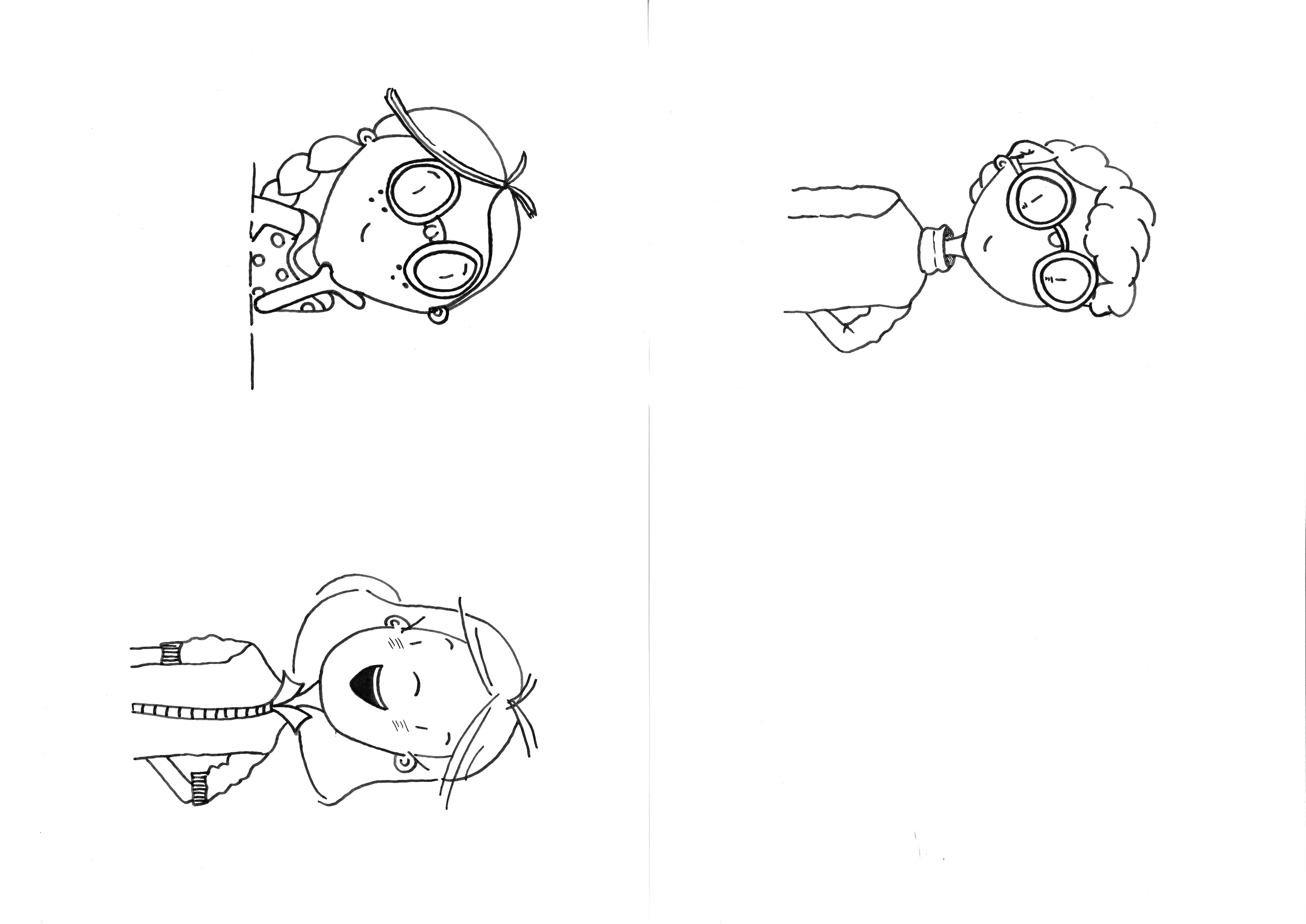 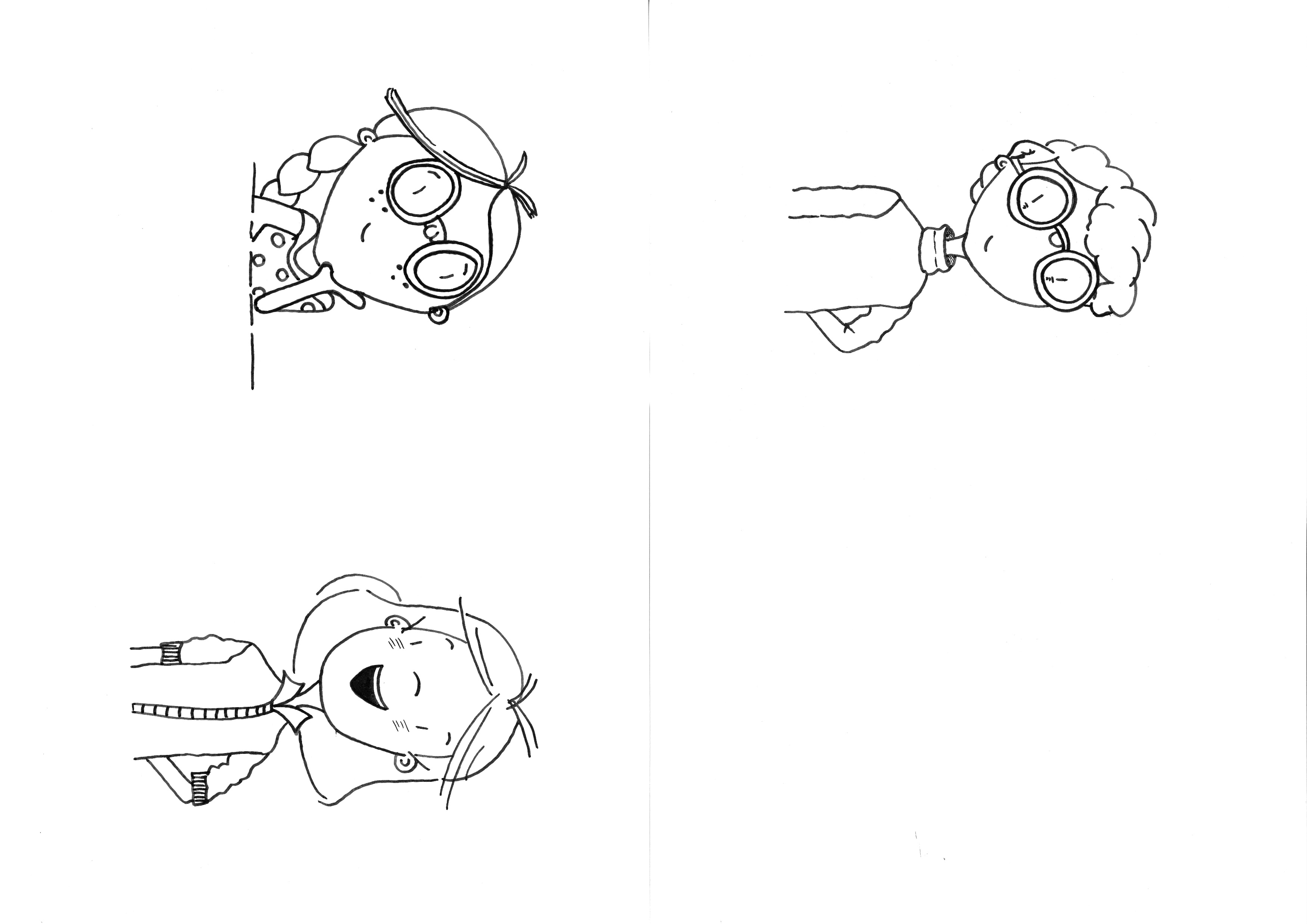 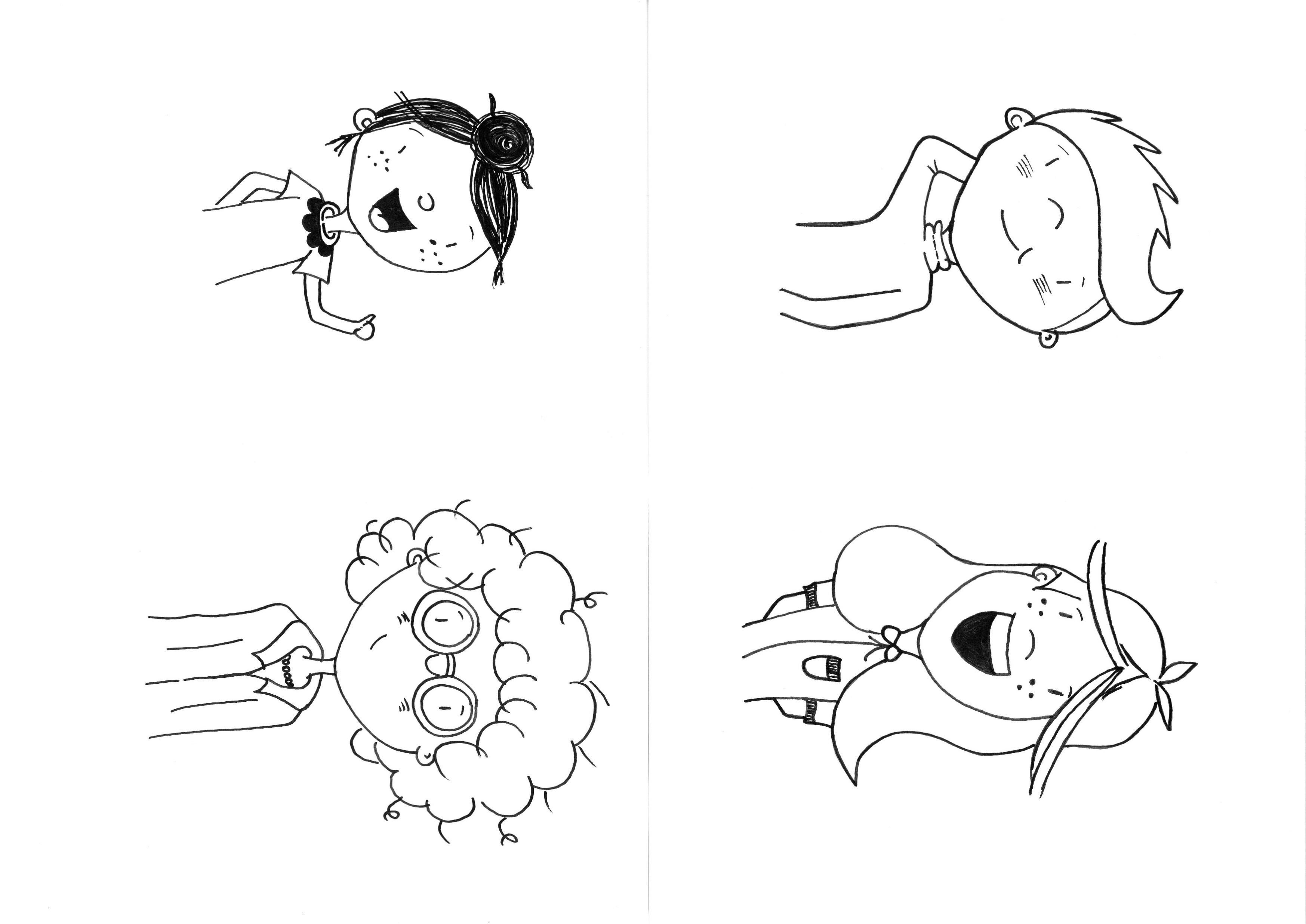 Komen de ketens dan verder uit elkaar?
De warmte moet wel wat doen met de keten.
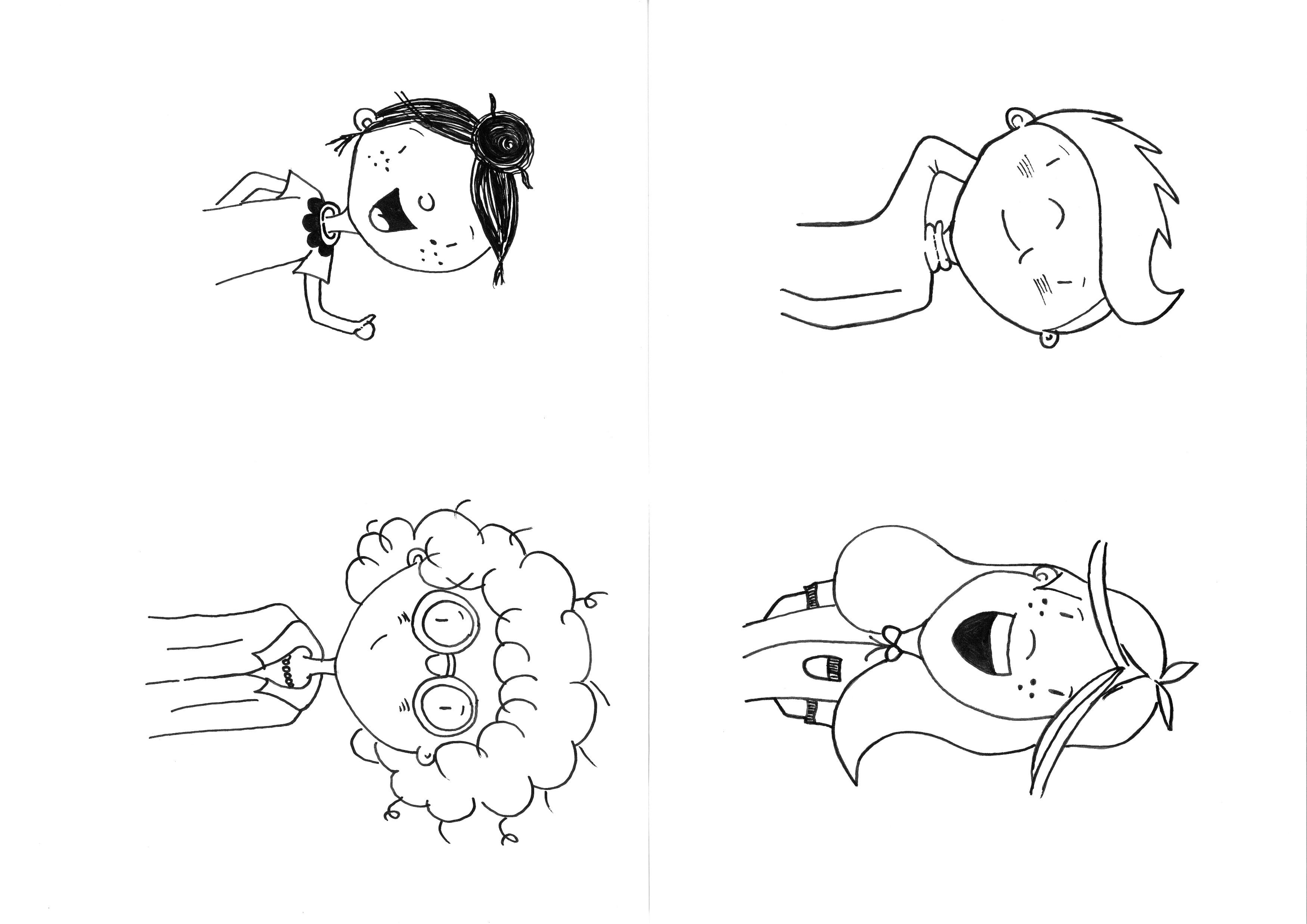 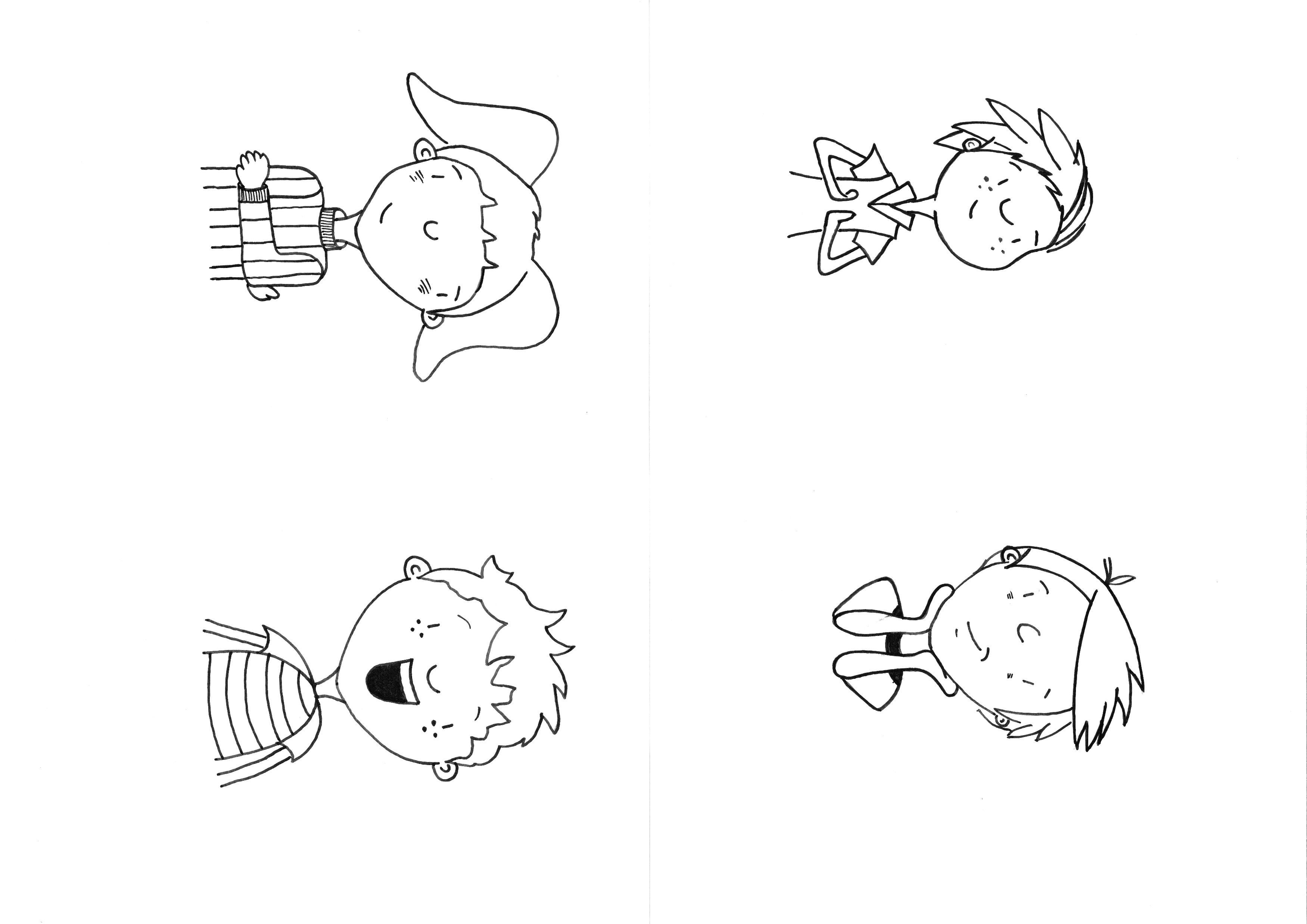 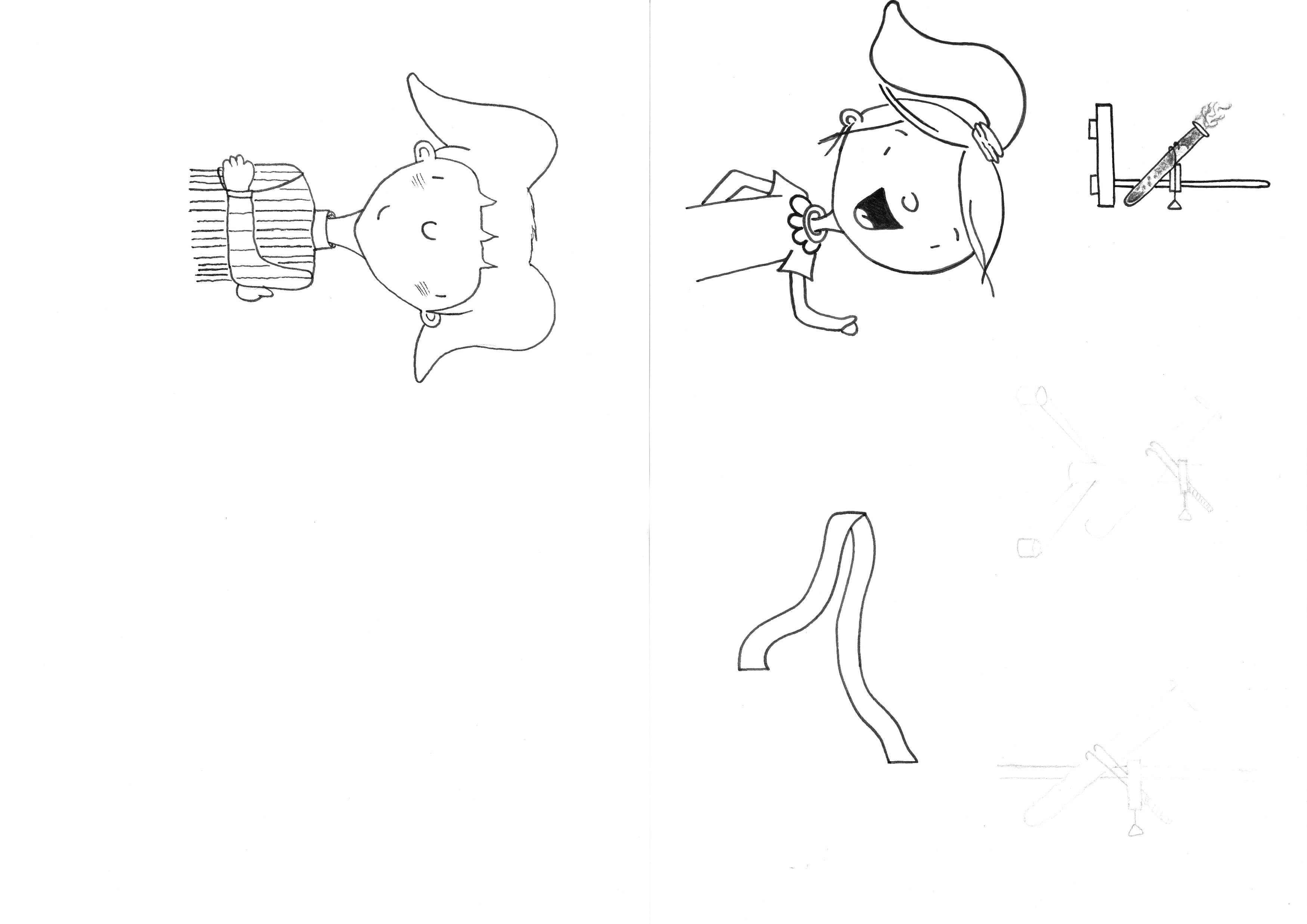 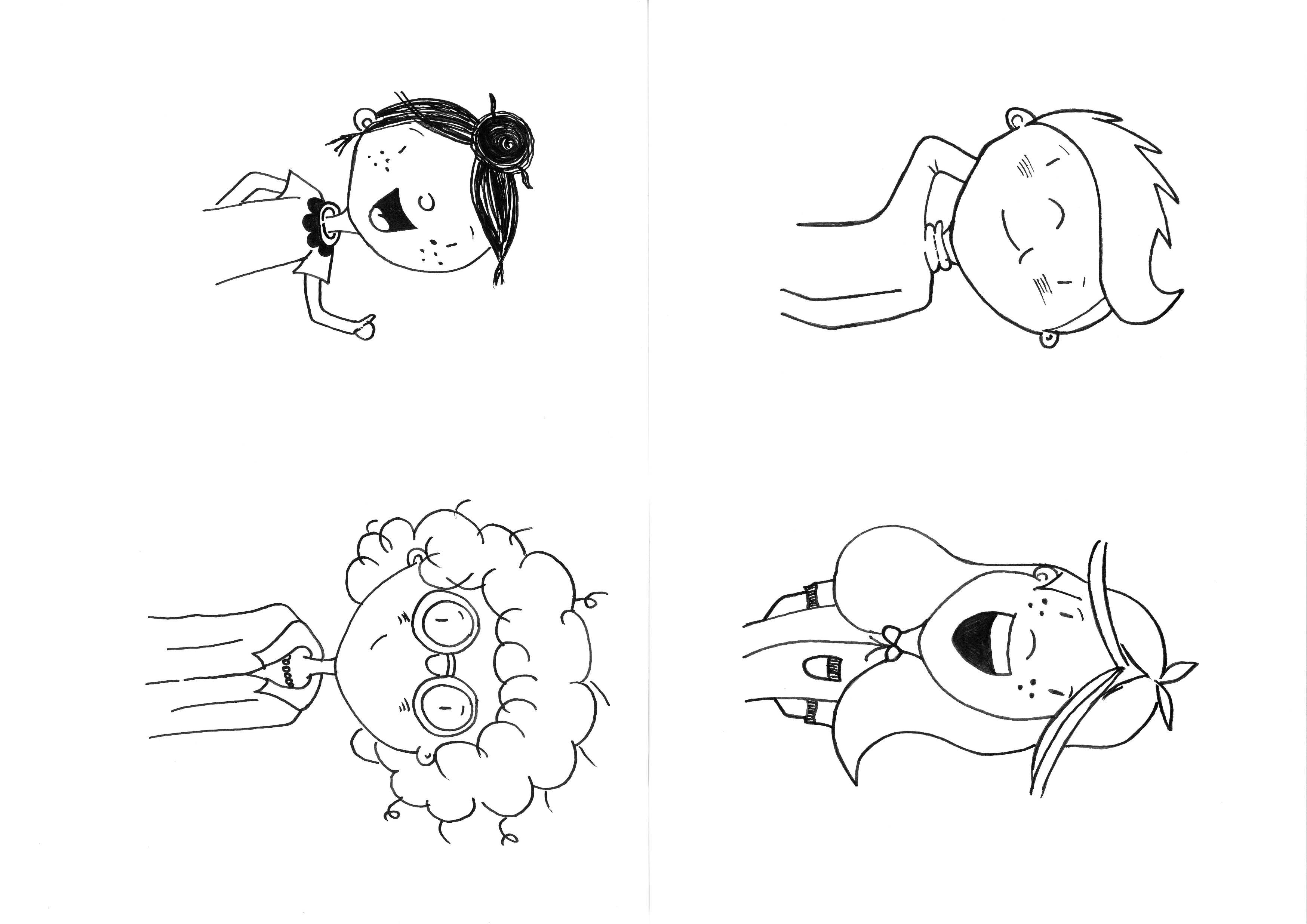 Wat vind jij?
Wat vind jij?
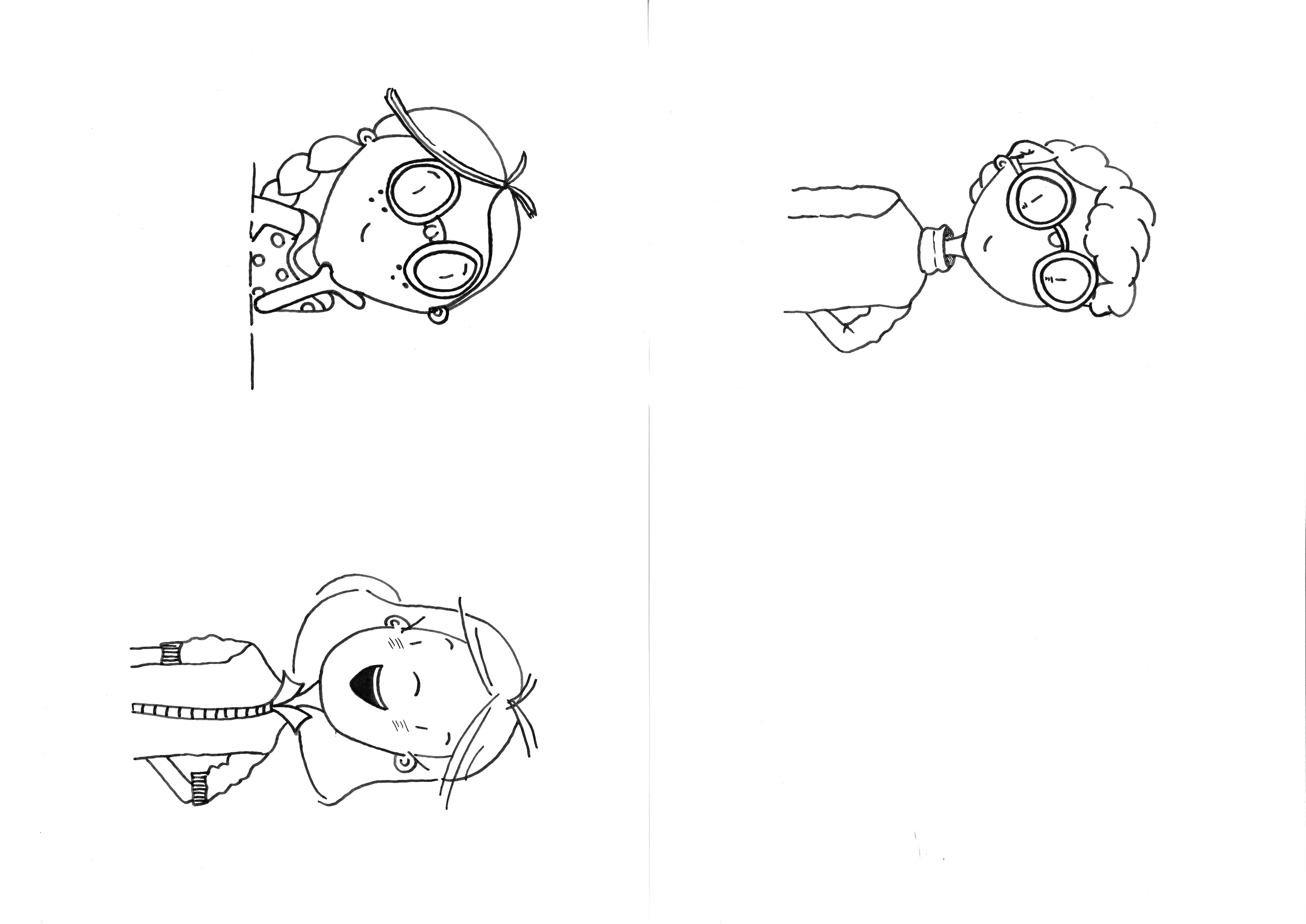 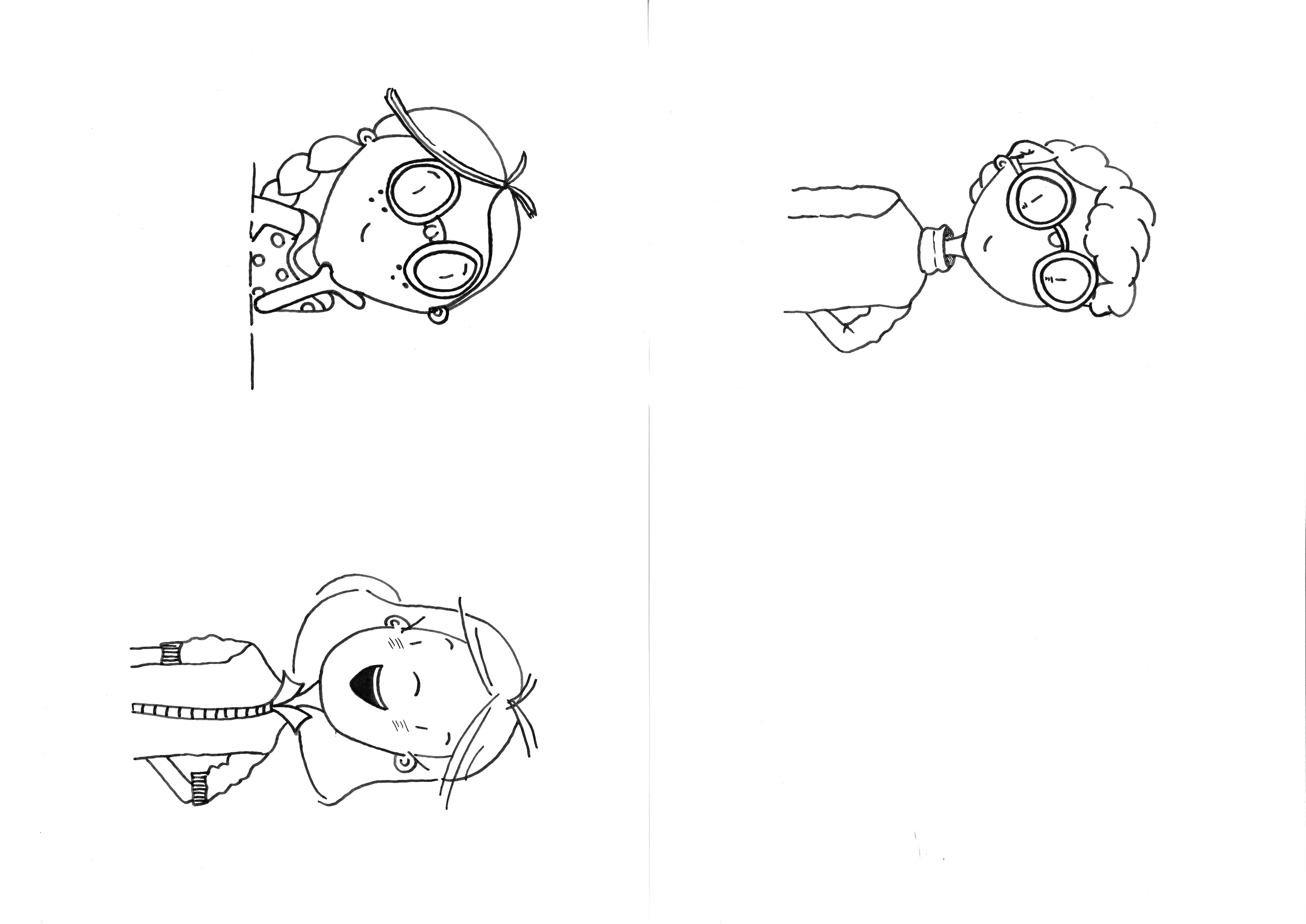 Voor verbranding is altijd zuurstof nodig.
Zwavel kan ook branden zonder toevoeging
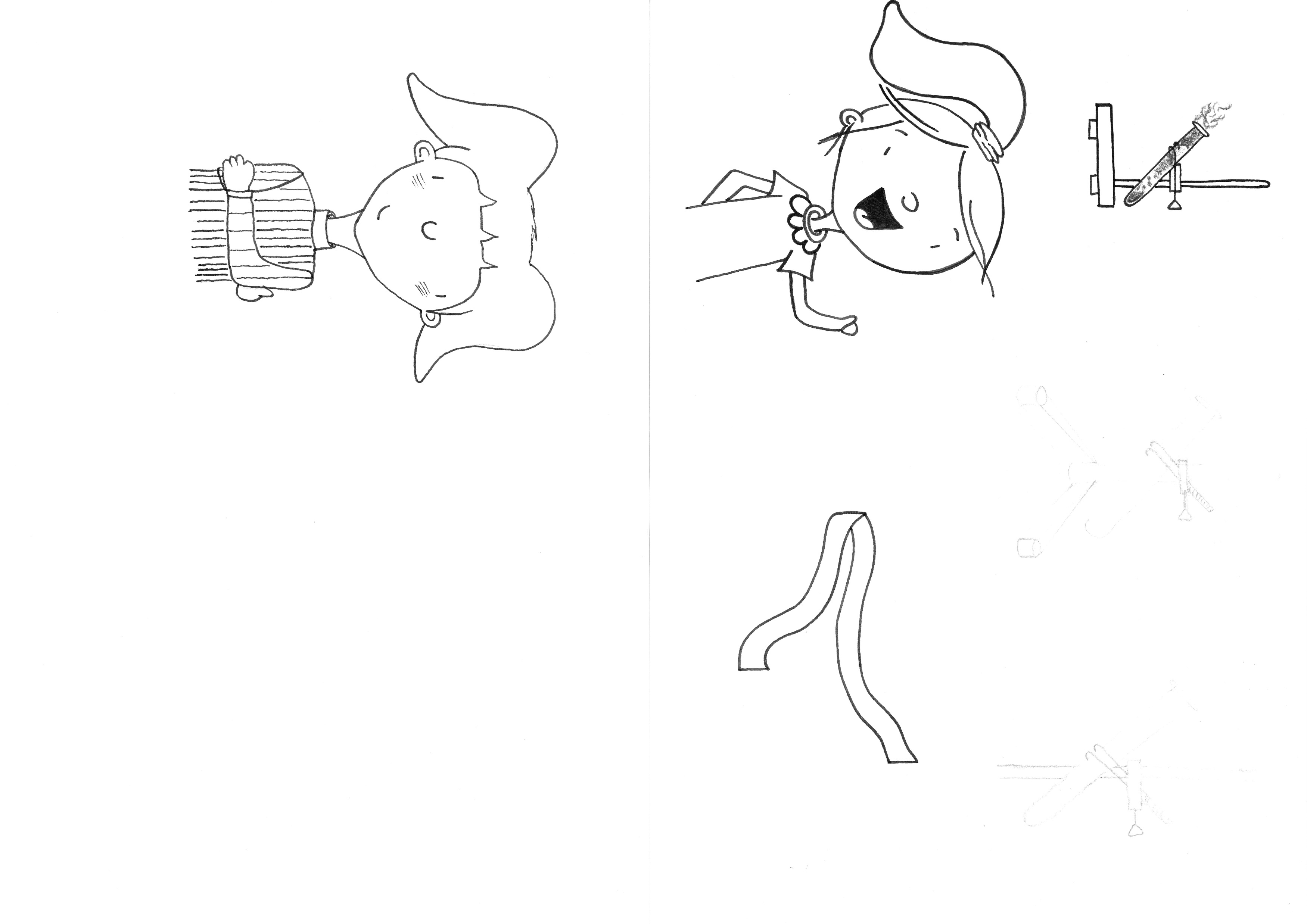 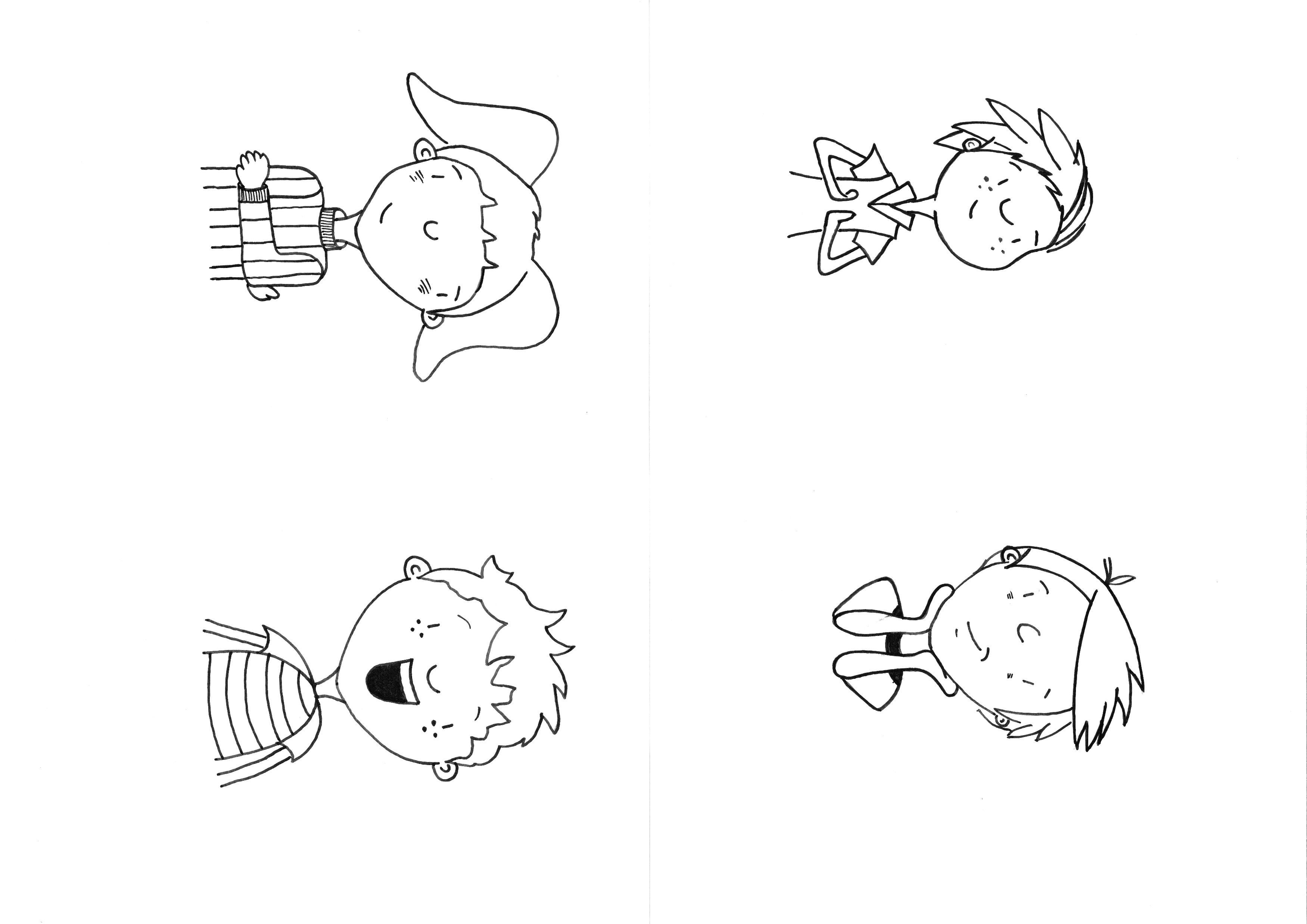 Wordt nitraat ook in buskruit gebruikt?
Levert nitraat dan de zuurstof?
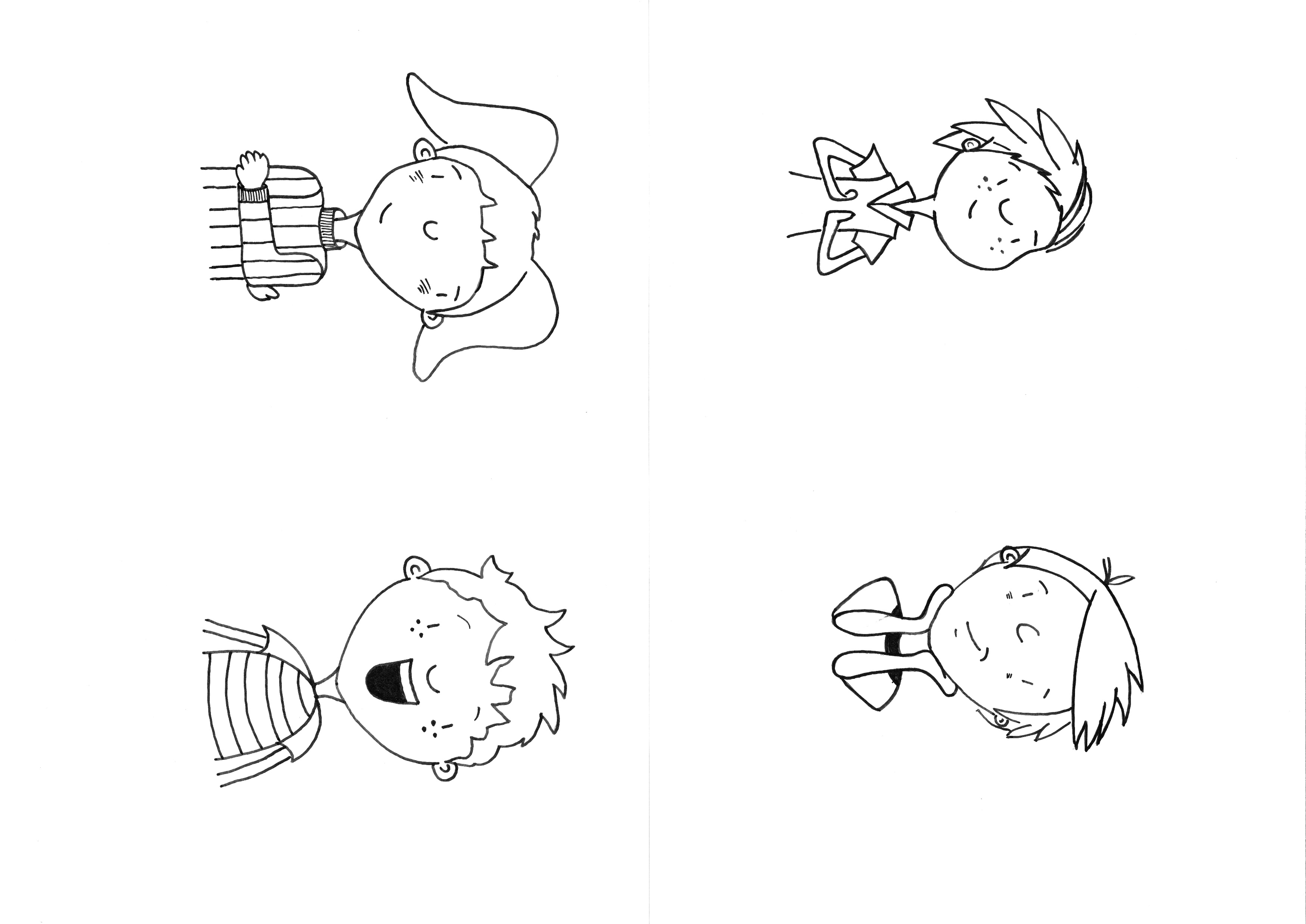 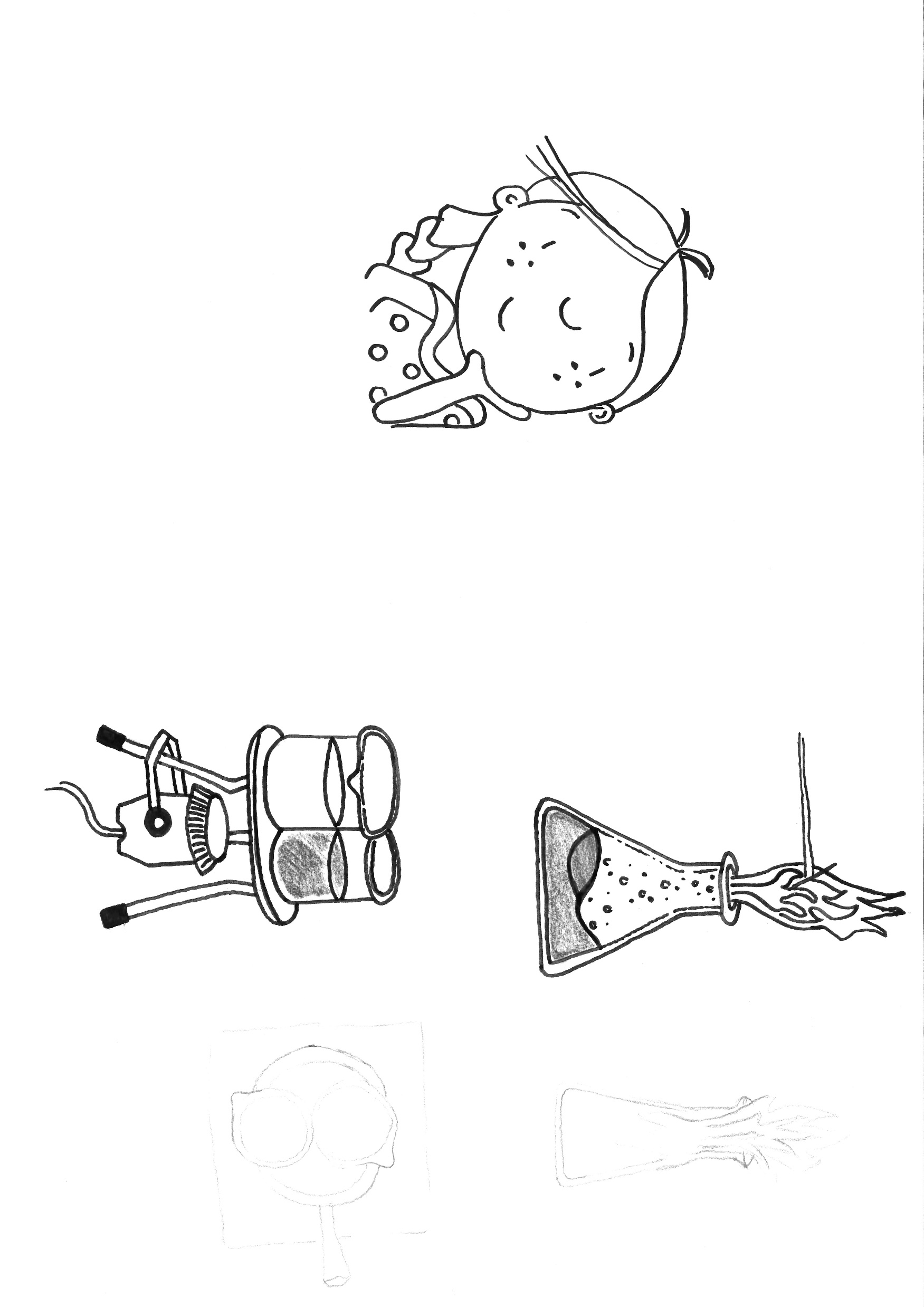 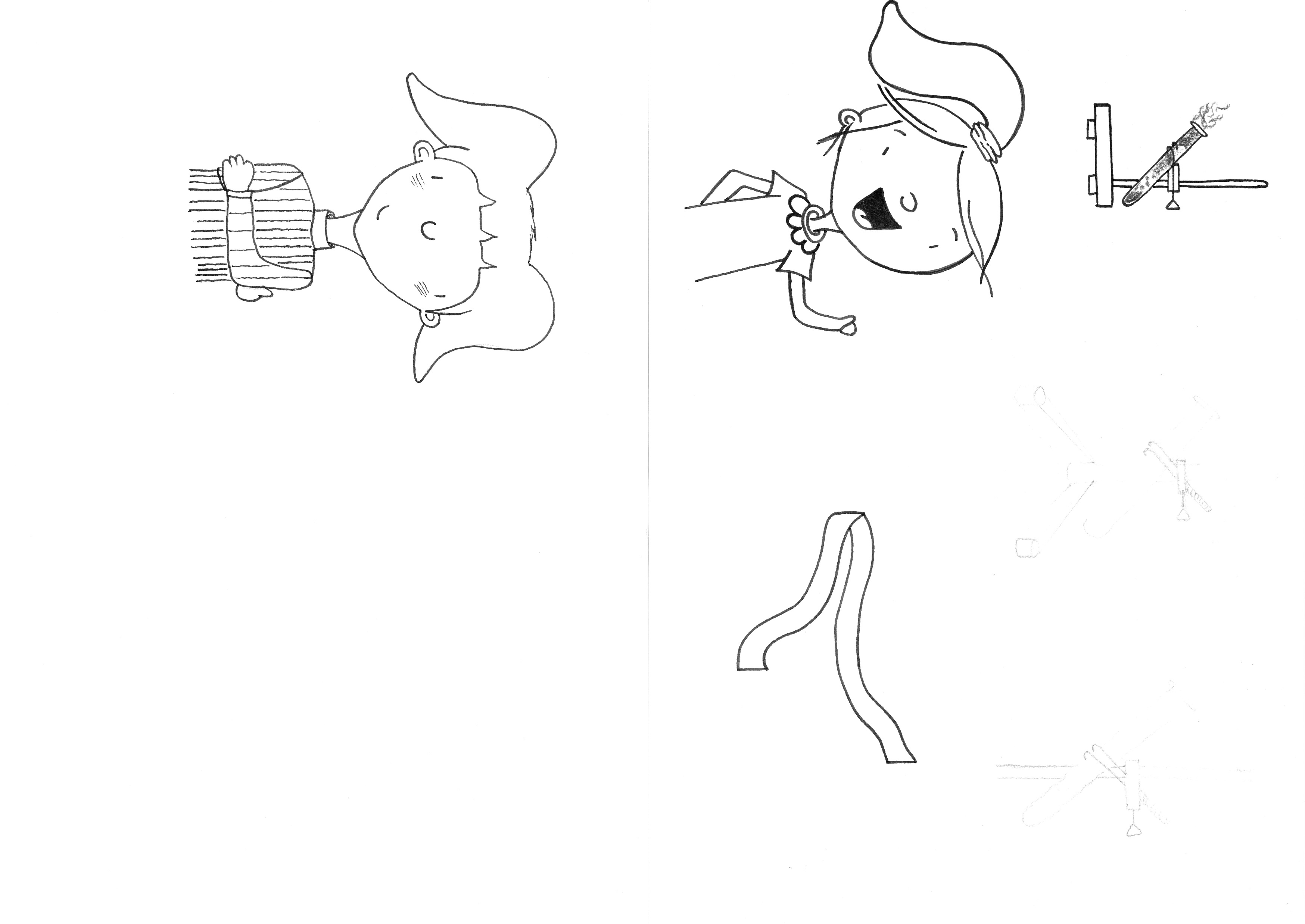 Wat denk jij?
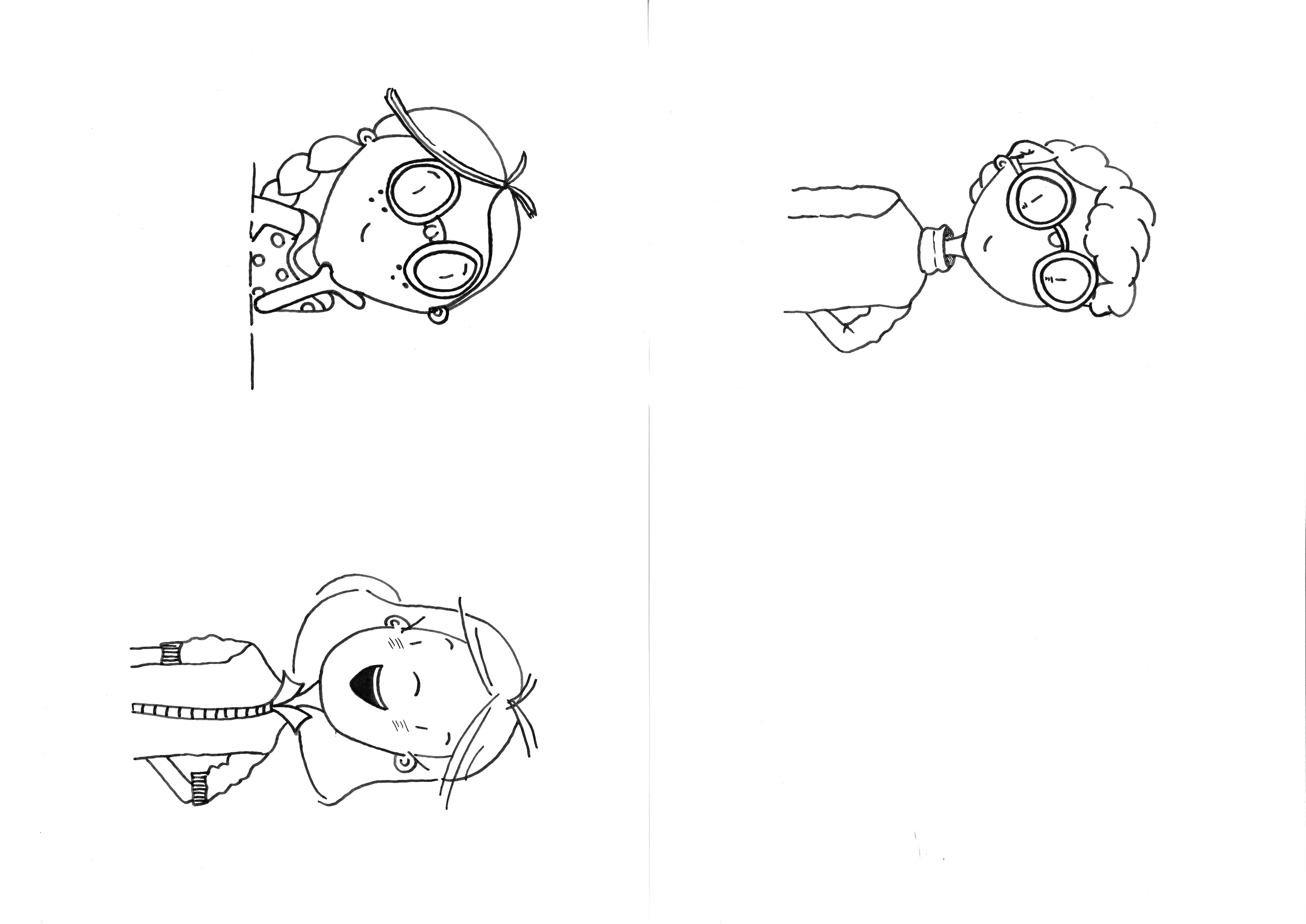 Spijkers roesten sneller wanneer je ze bij roestige spijkers legt.
Spijkers zullen niet roesten wanneer je ze koel bewaart.
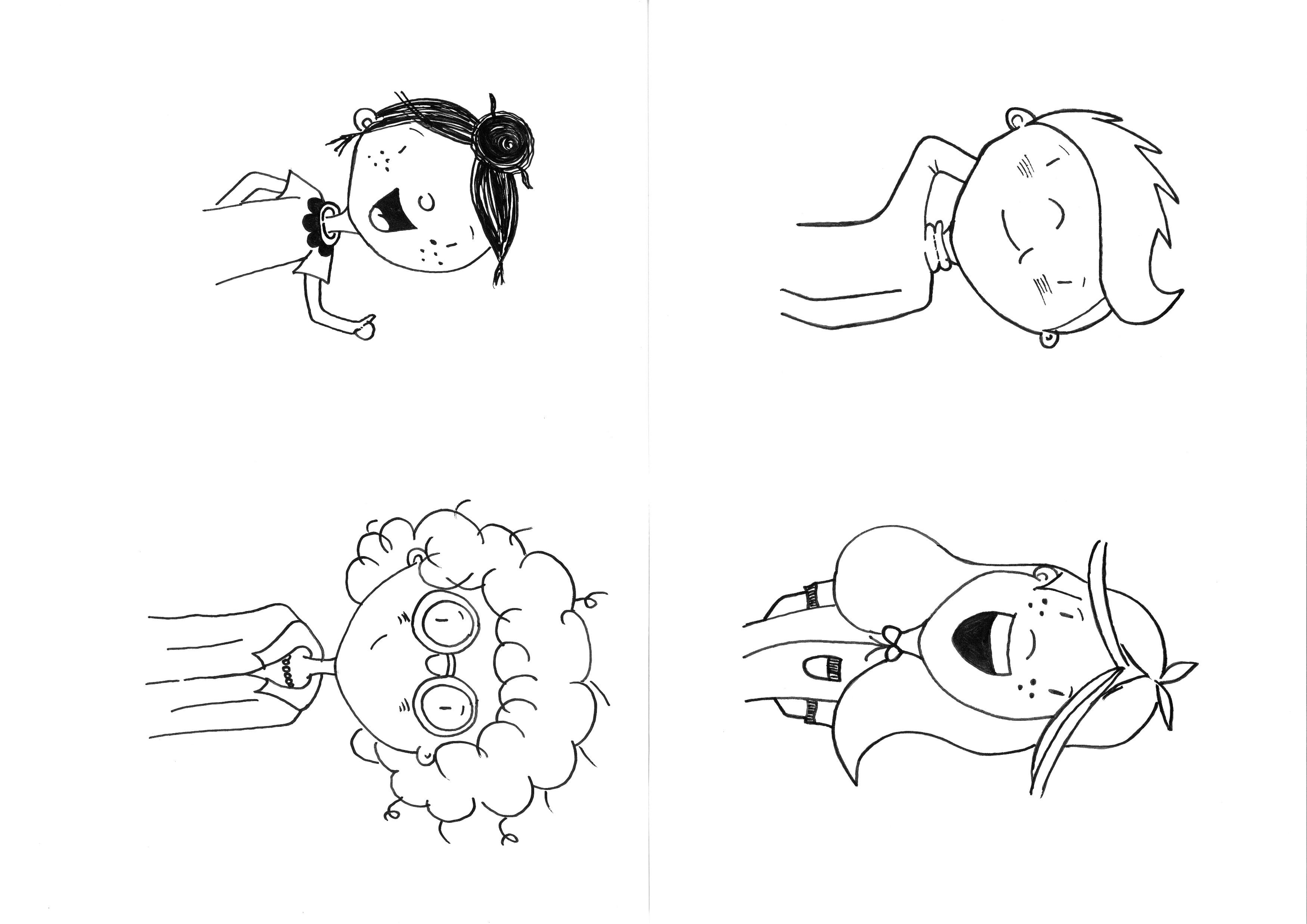 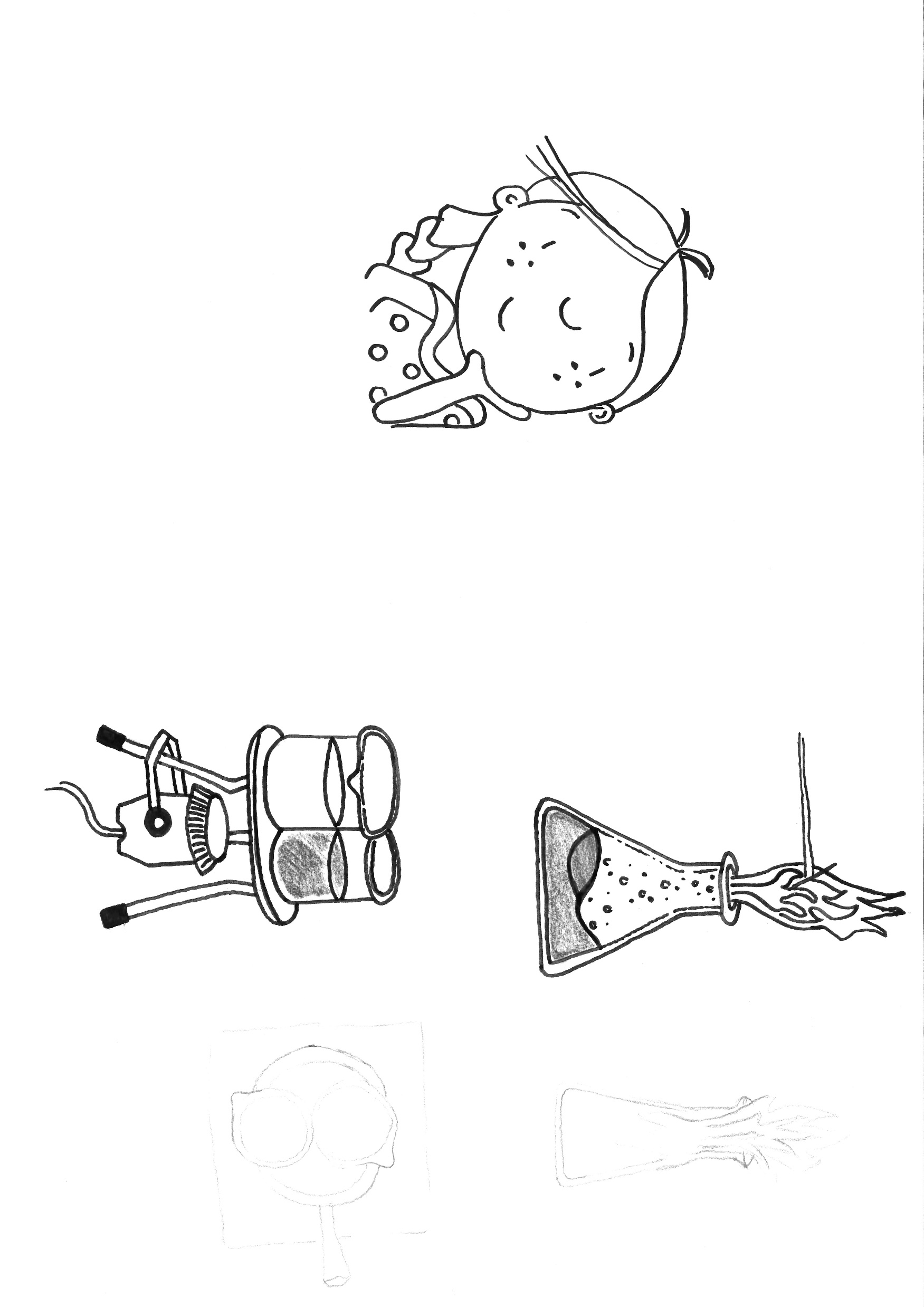 Spijkers zullen niet roesten wanneer ze helemaal onder water liggen.
Spijkers gaan roesten wanneer ze nat worden.
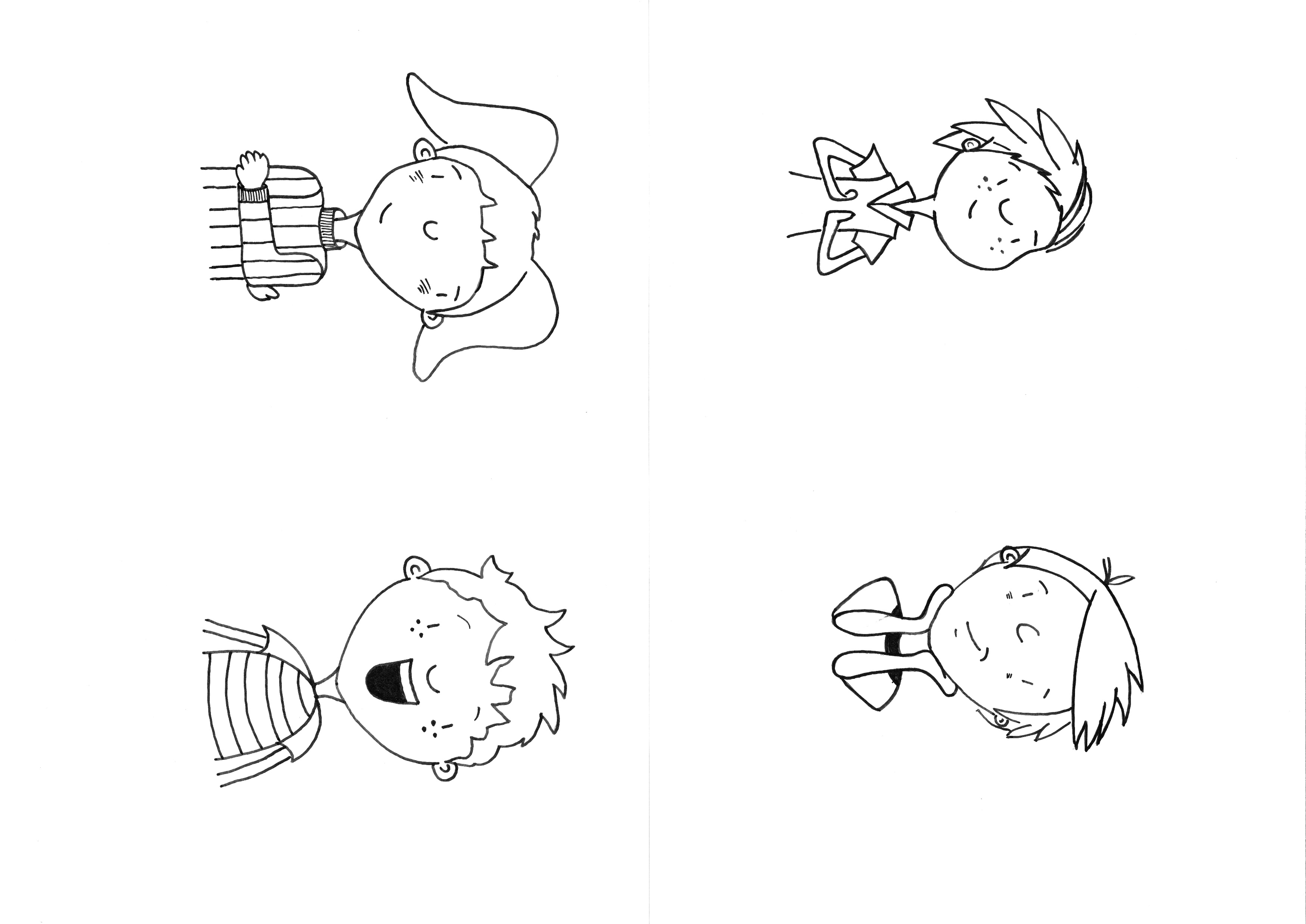 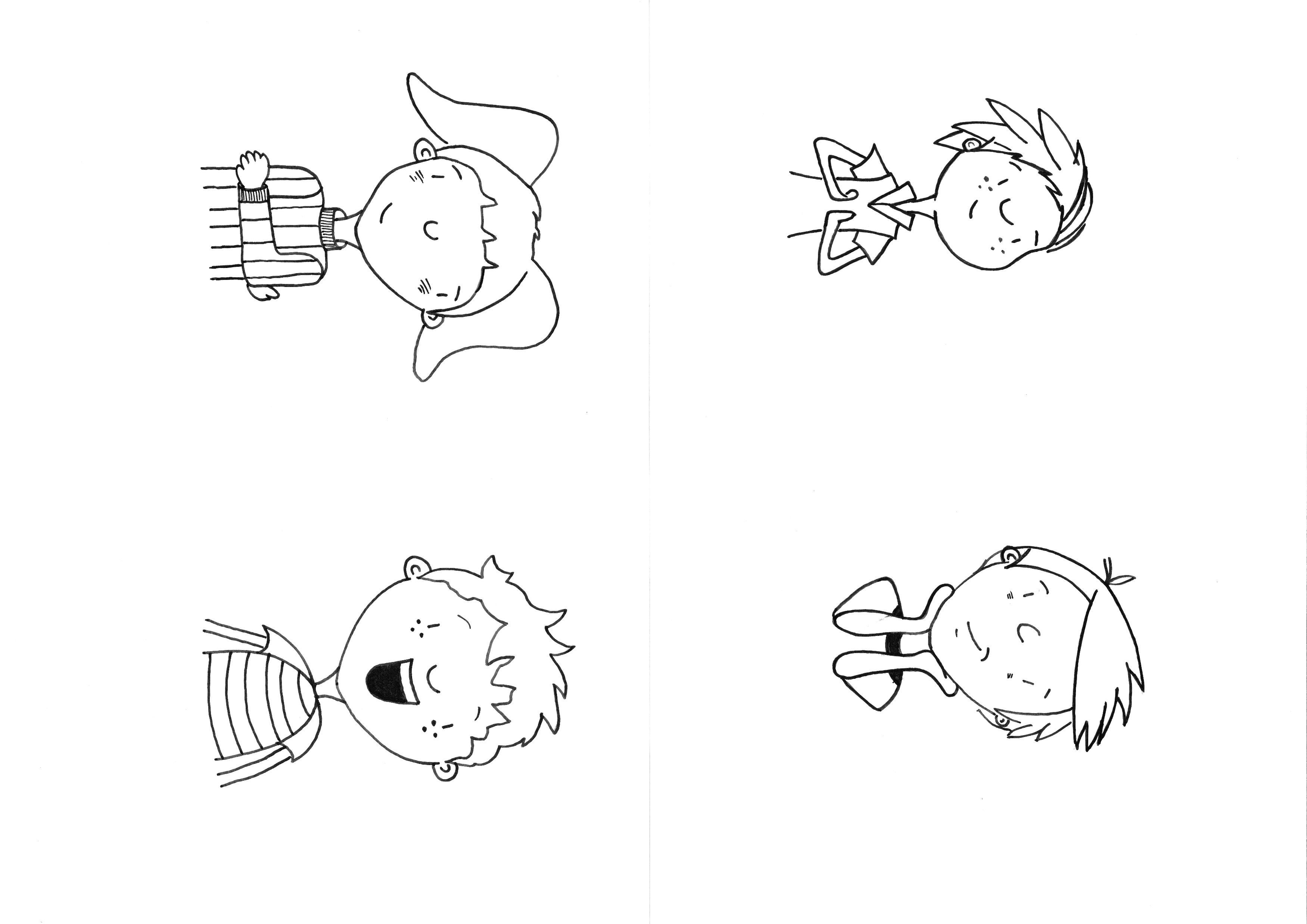 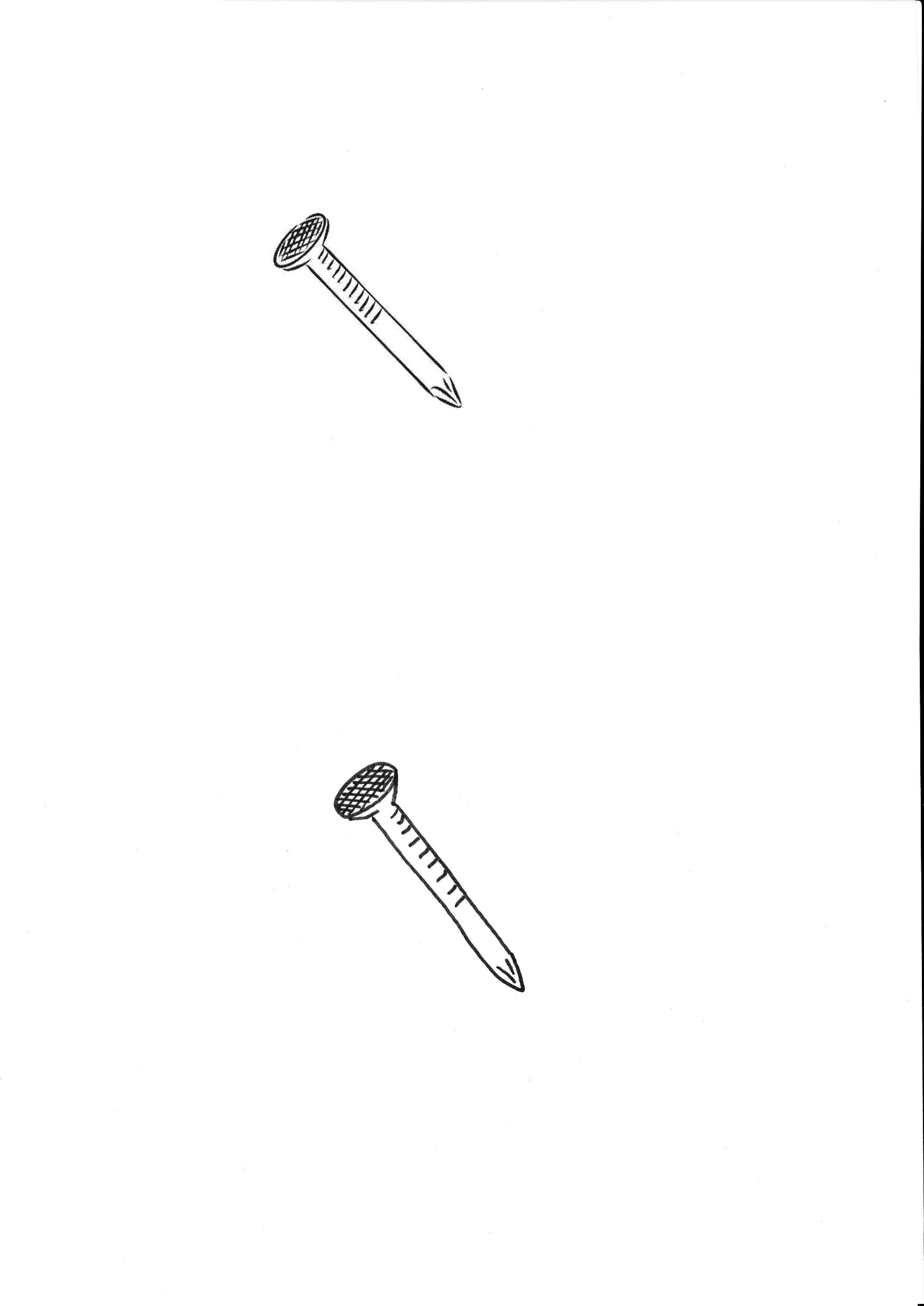